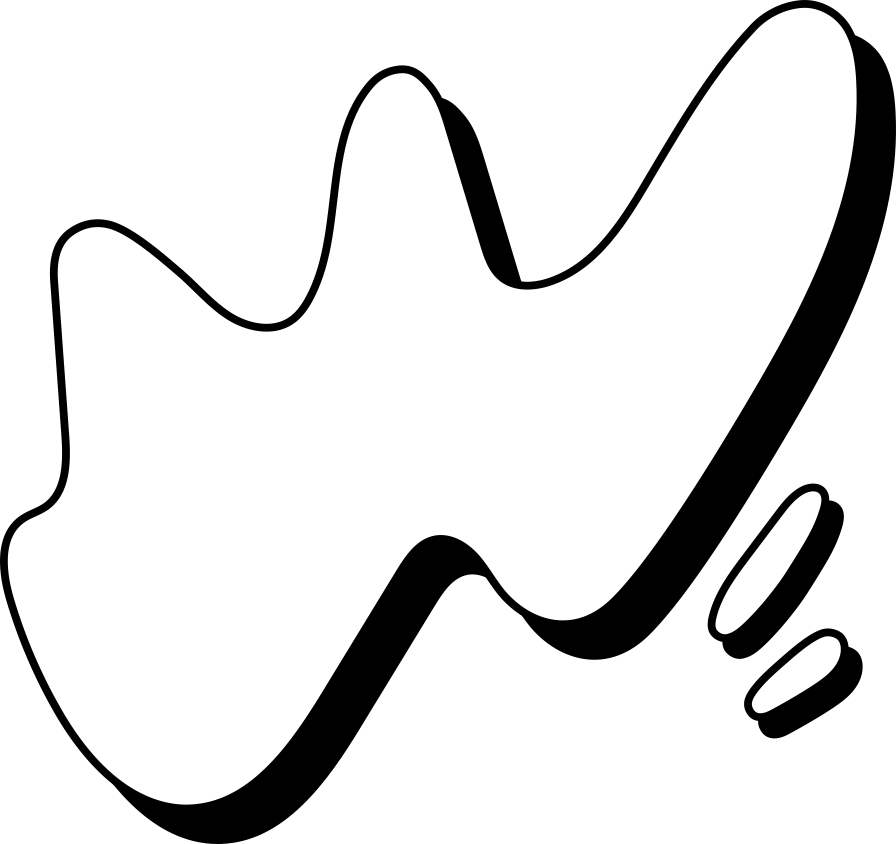 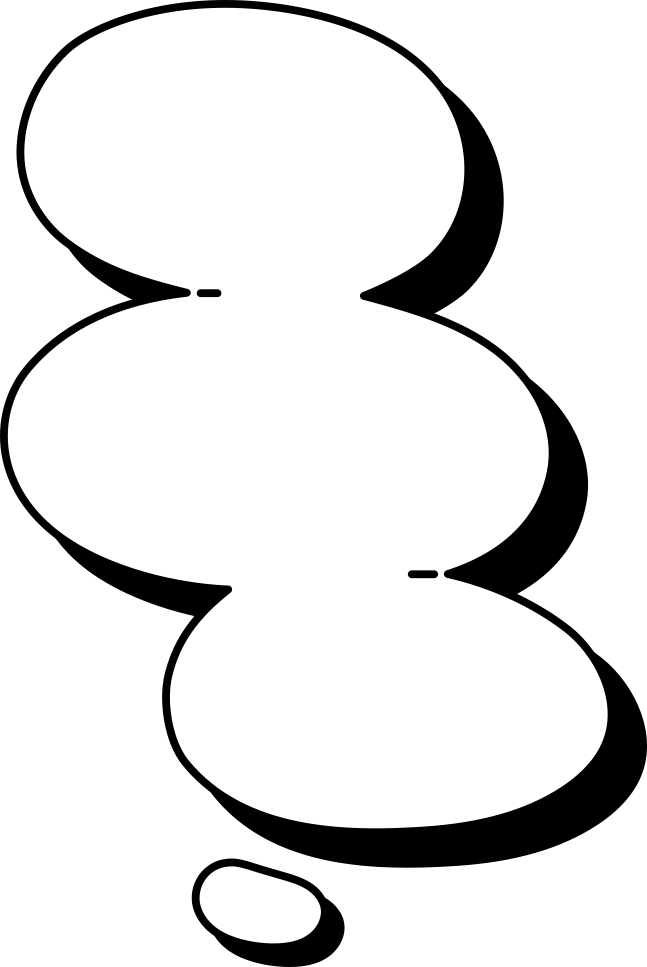 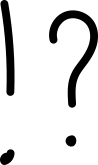 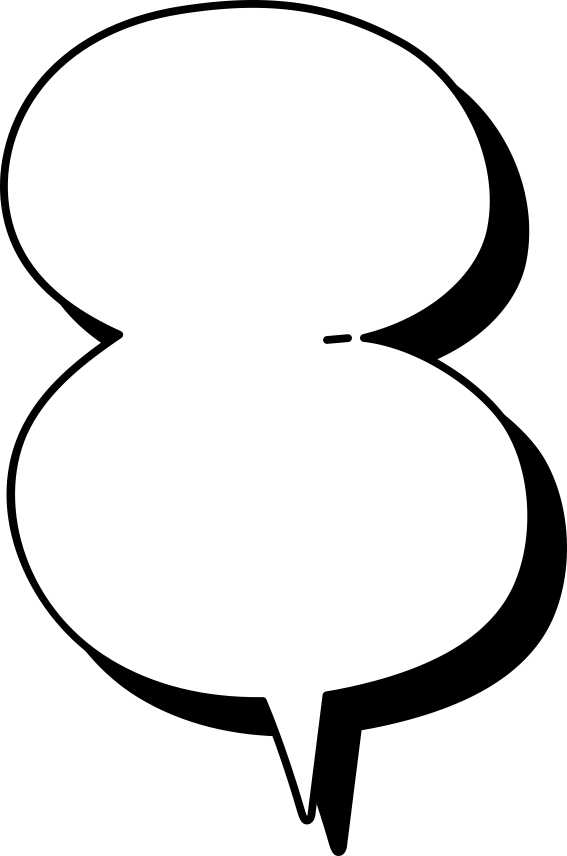 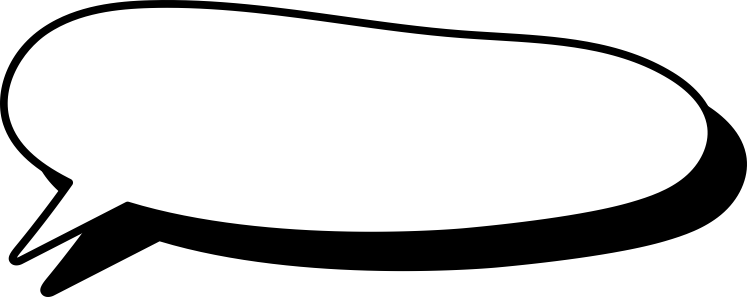 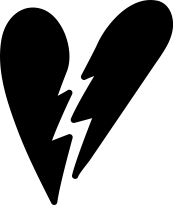 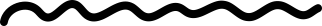 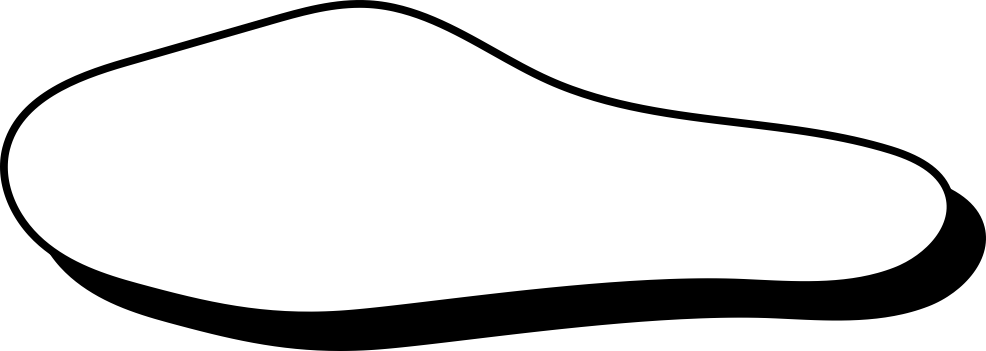 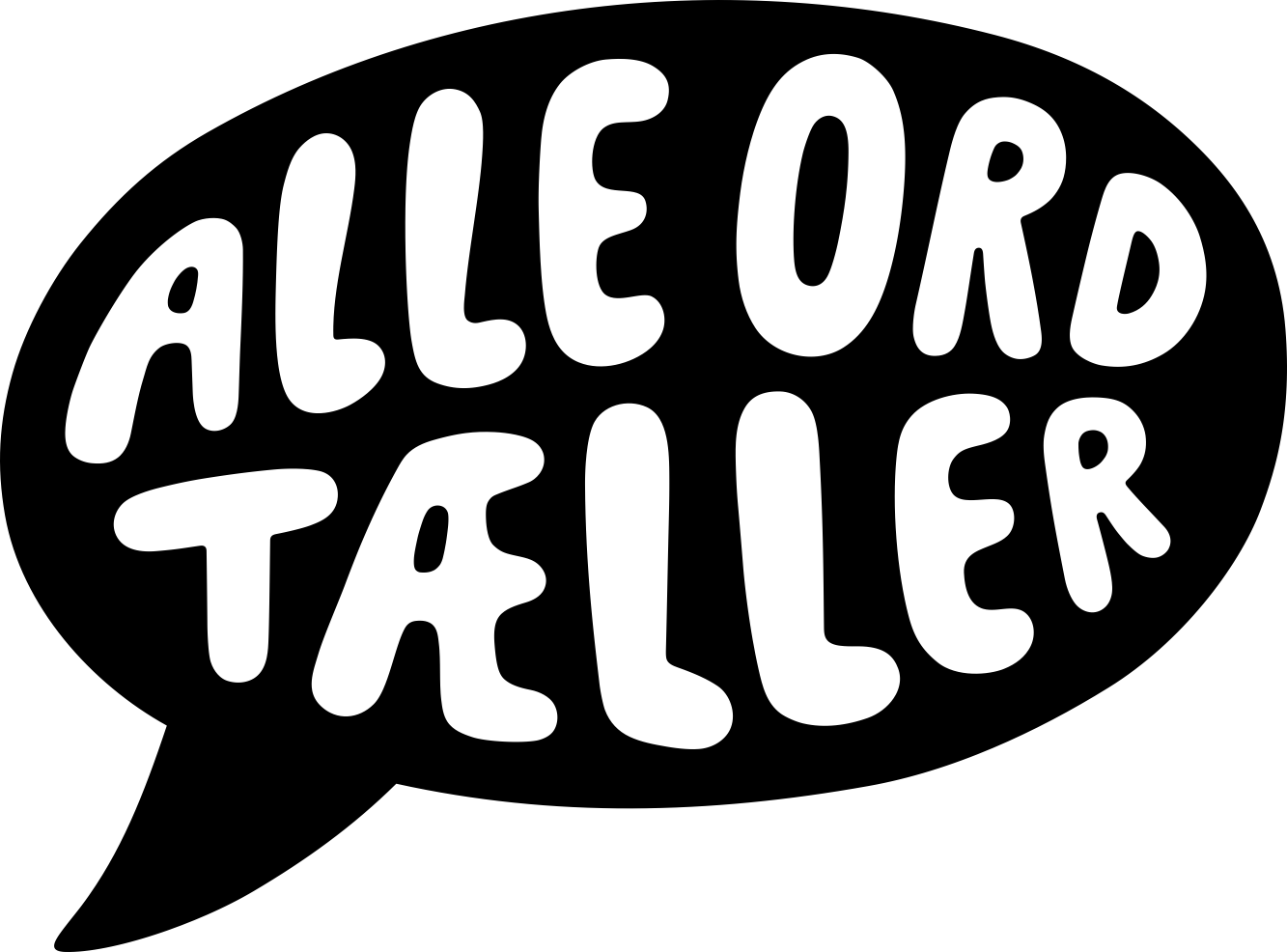 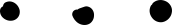 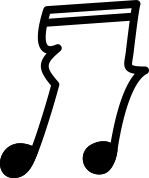 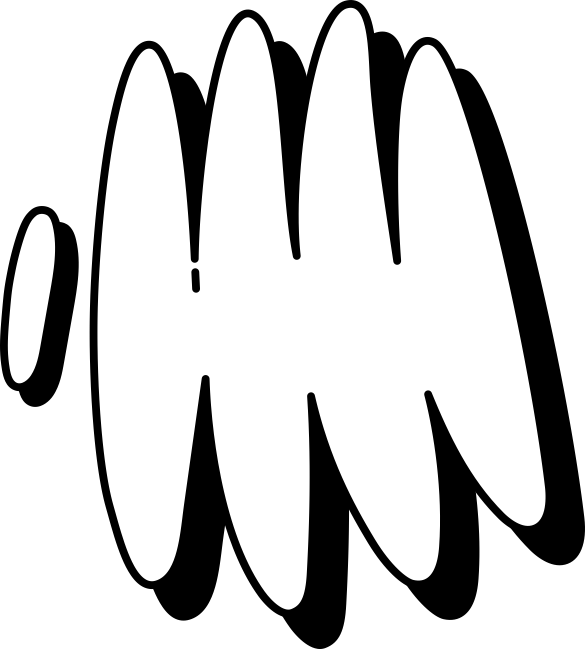 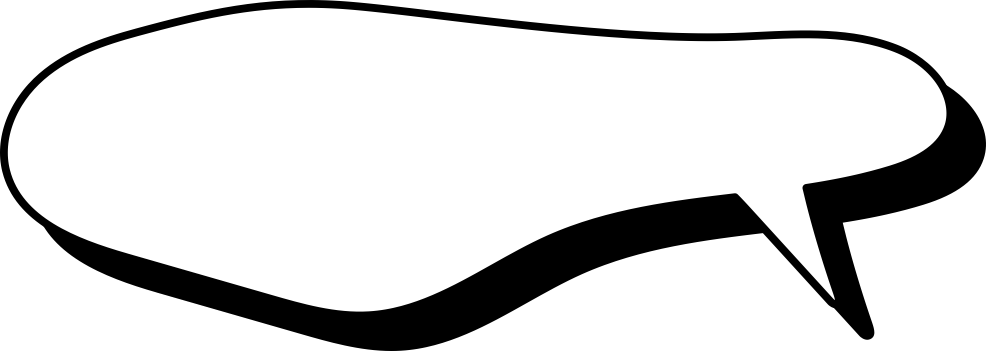 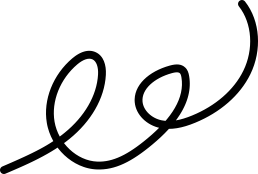 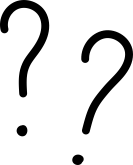 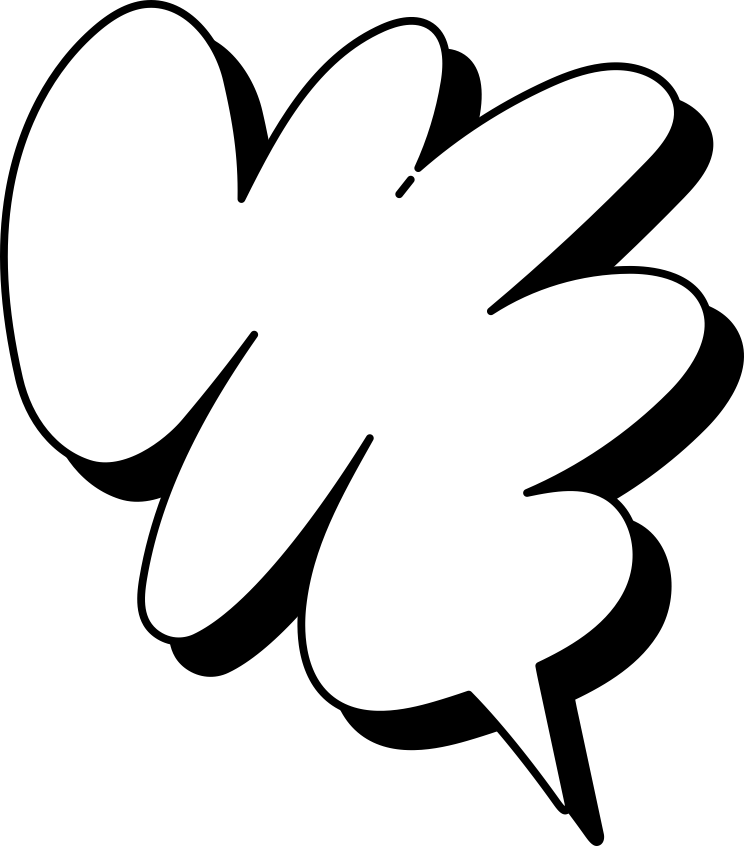 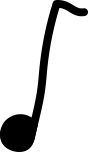 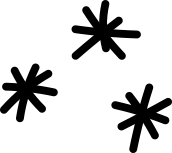 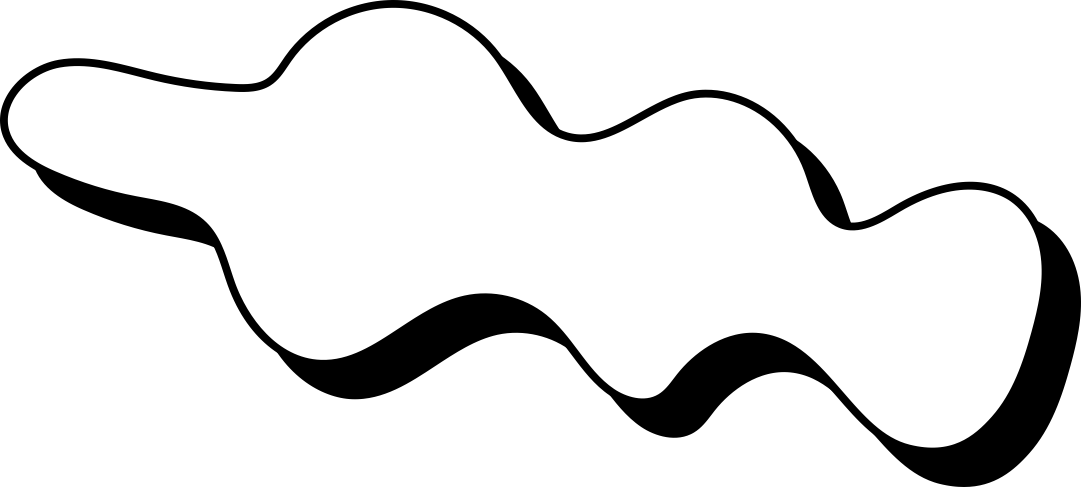 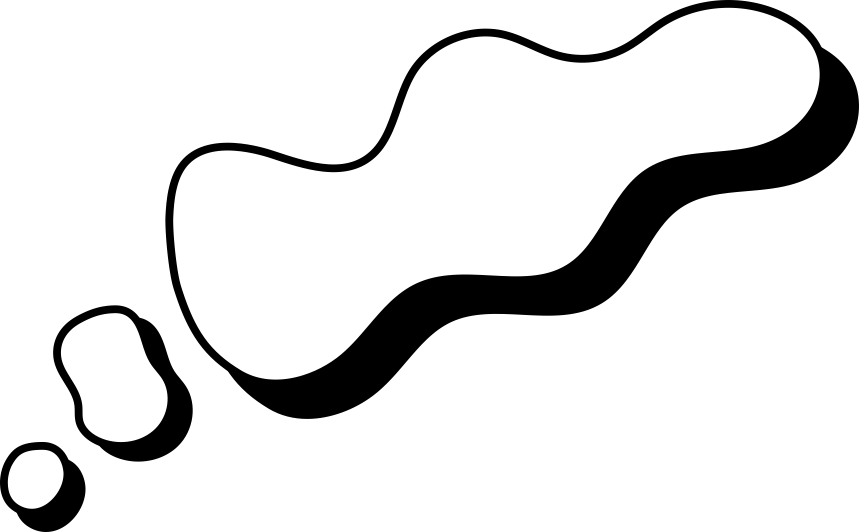 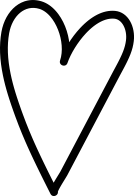 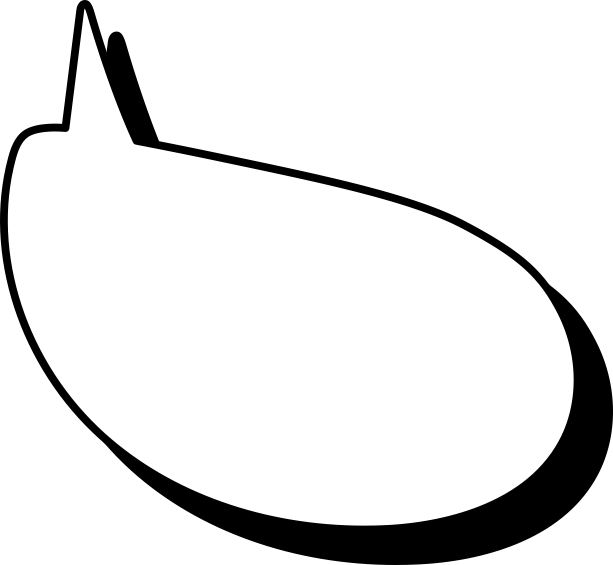 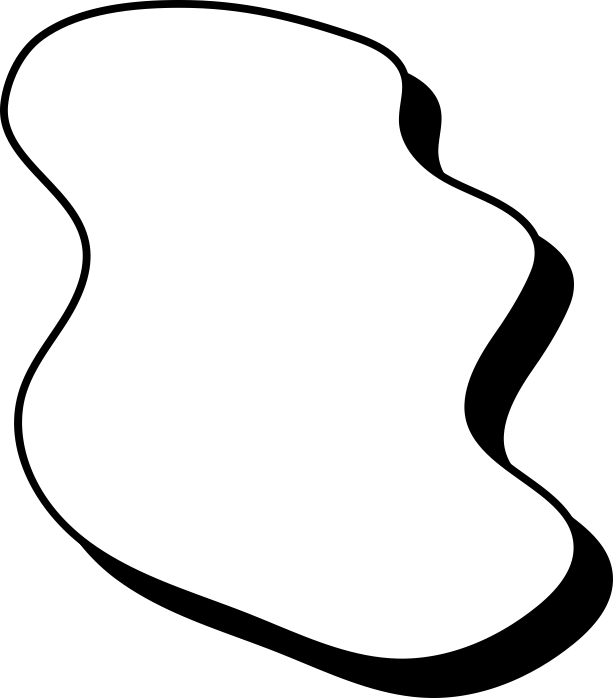 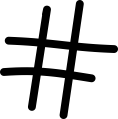 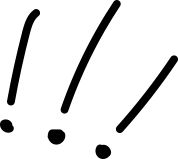 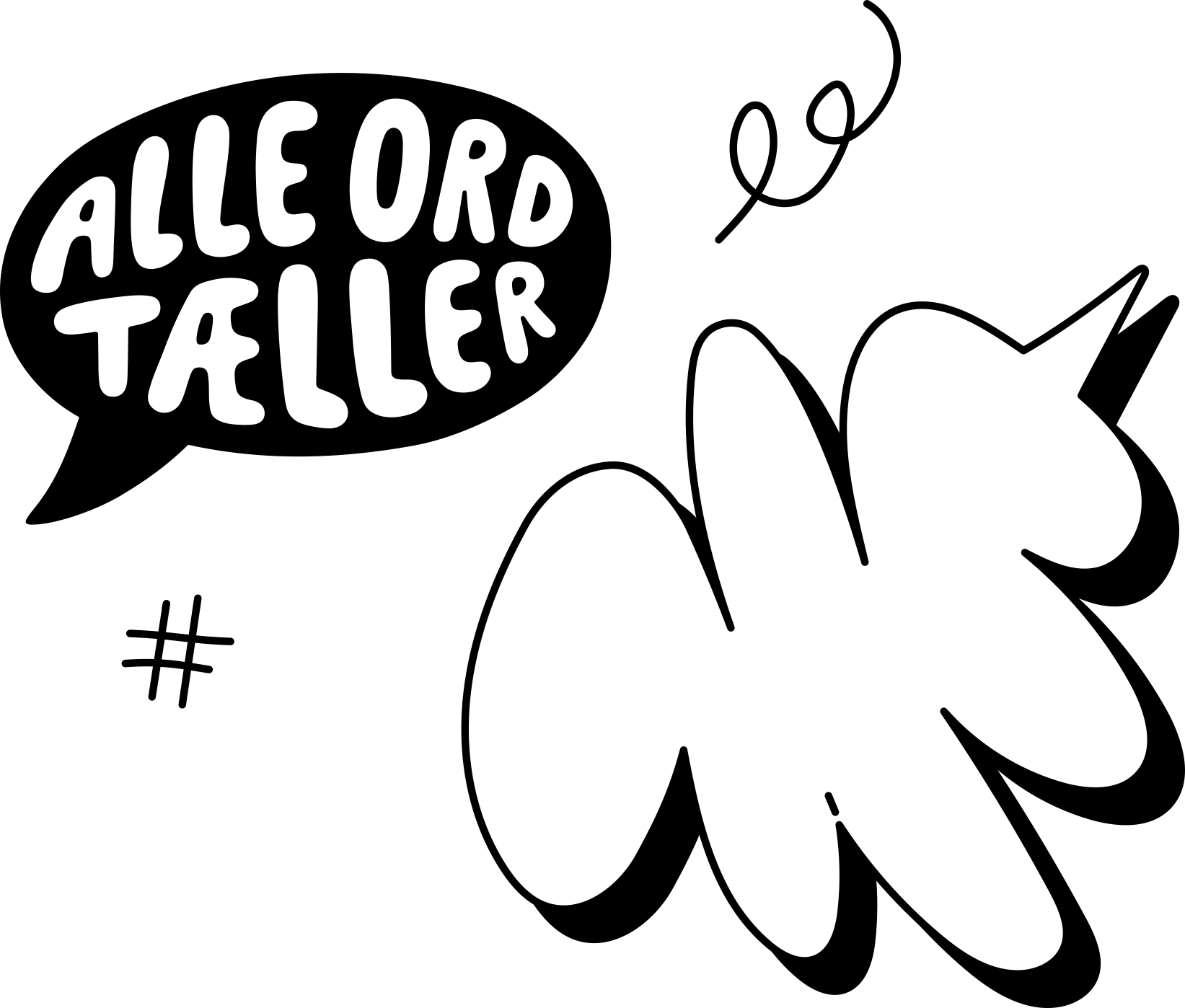 Mangakampsport
For mellemtrin
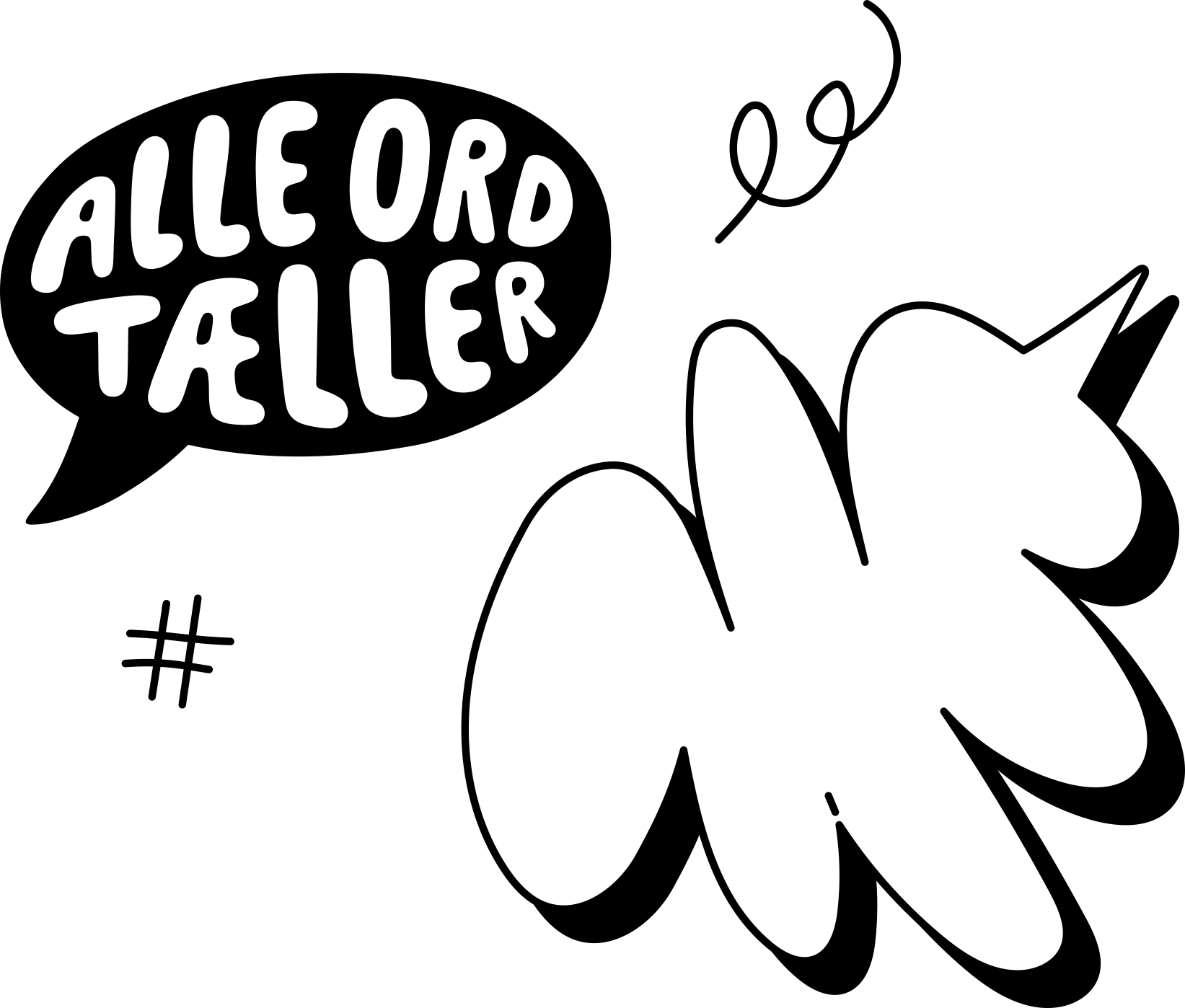 Program
1: Introduktion til kampmanga

2: Design din mangakarakter

3: Skab en kampstribe

4: Design din egen kampbandana
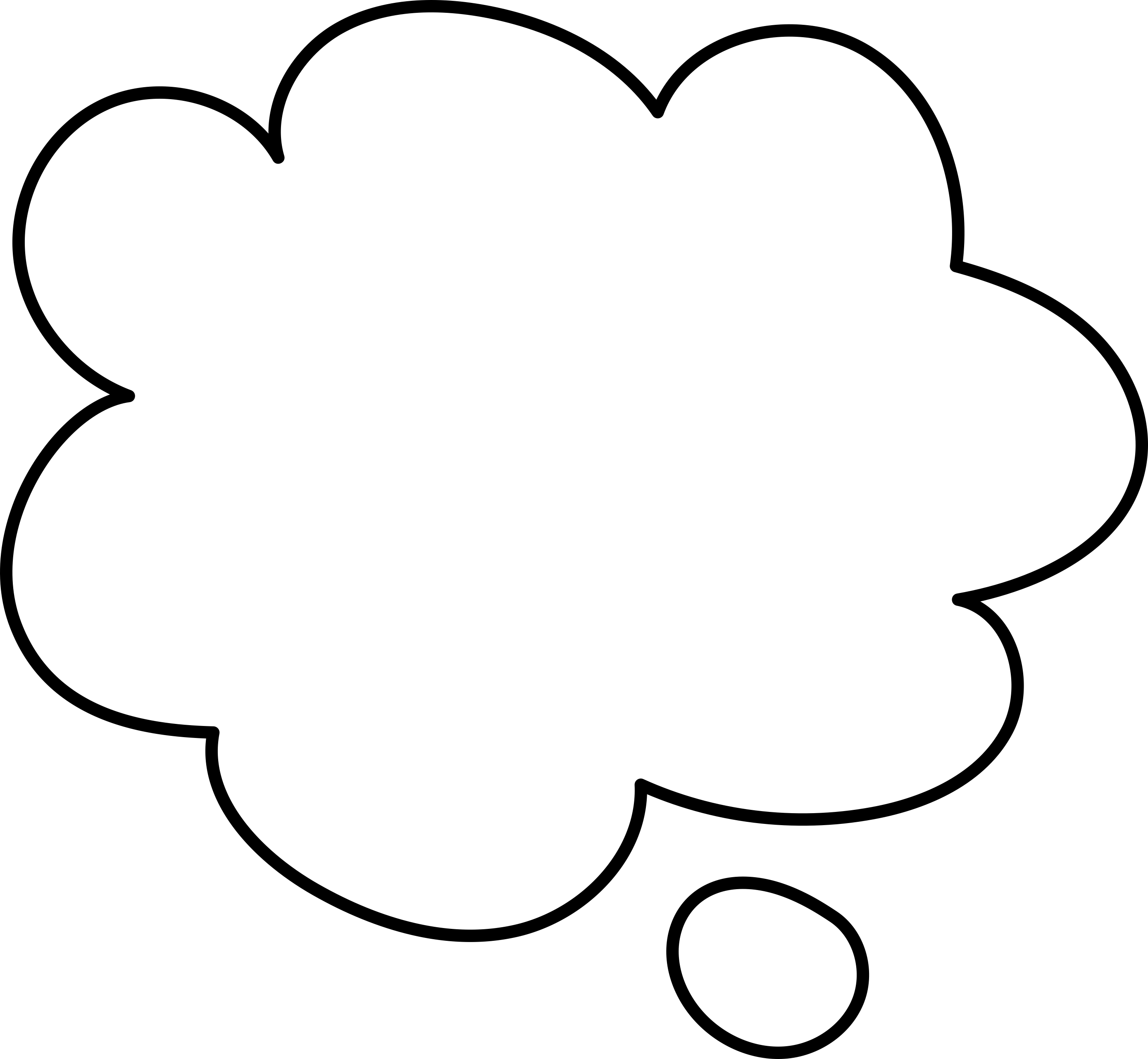 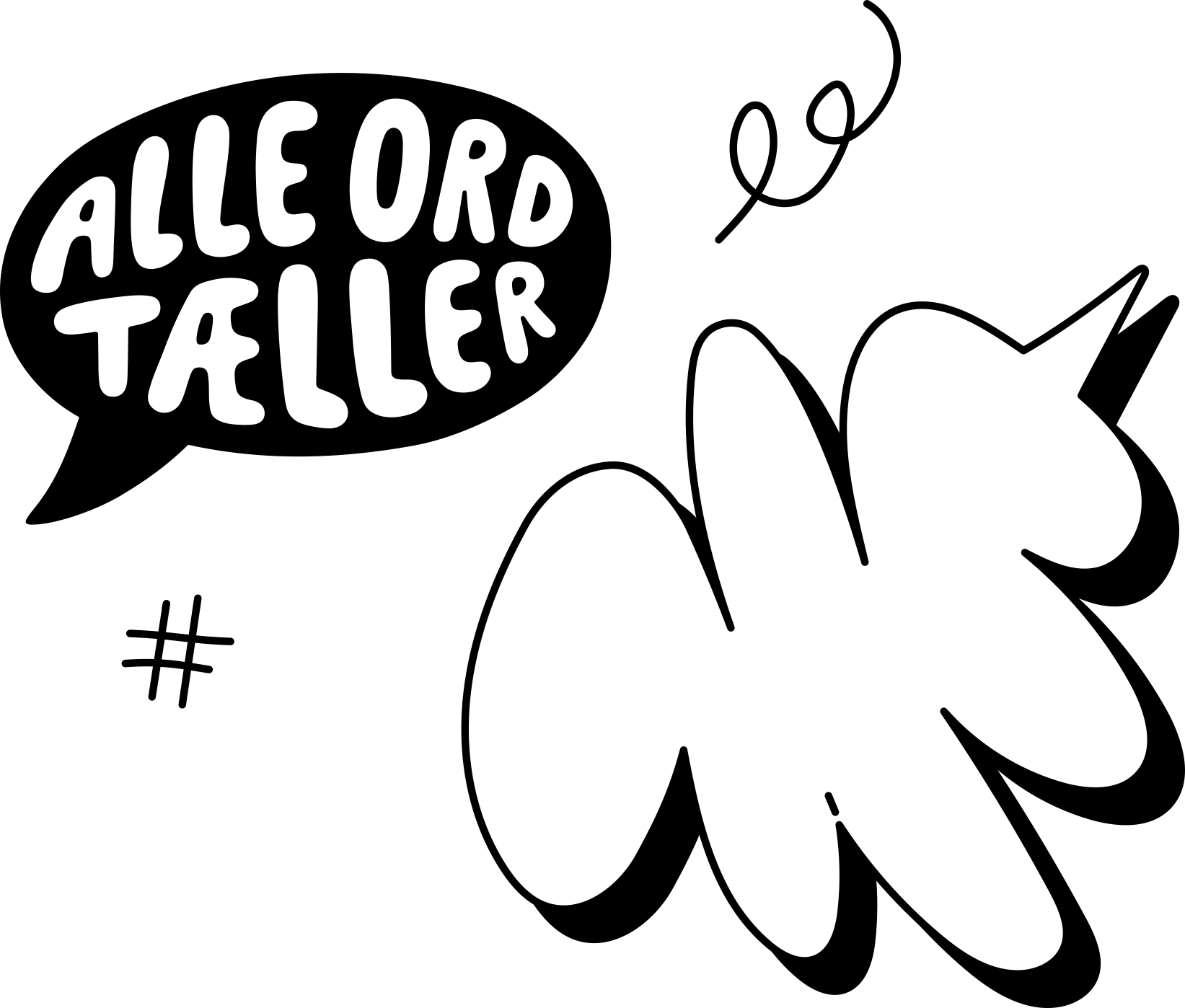 1: Introduktion ti kampmanga
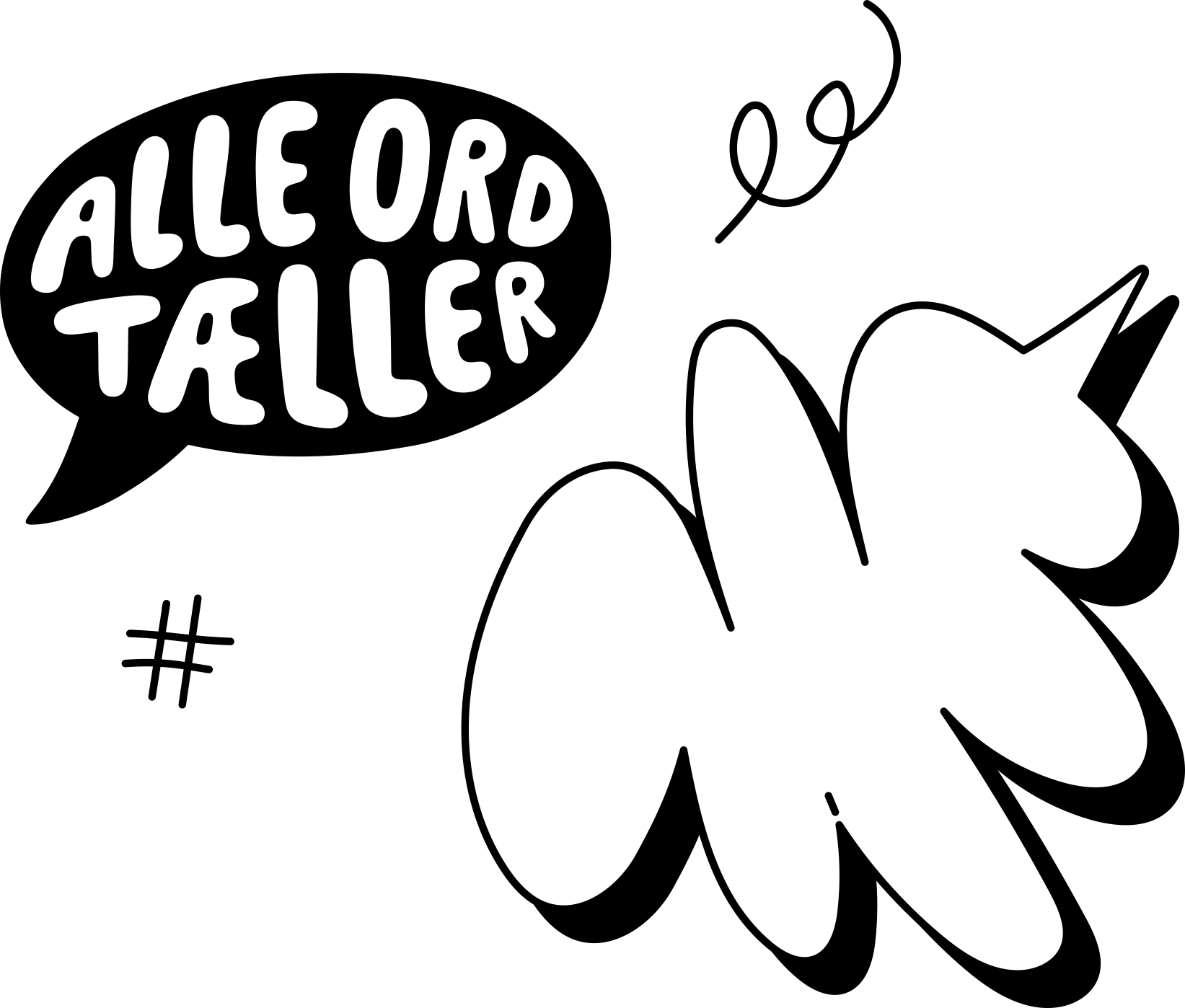 Manga-universåbner med Jonas 
fra Ultra Nyt
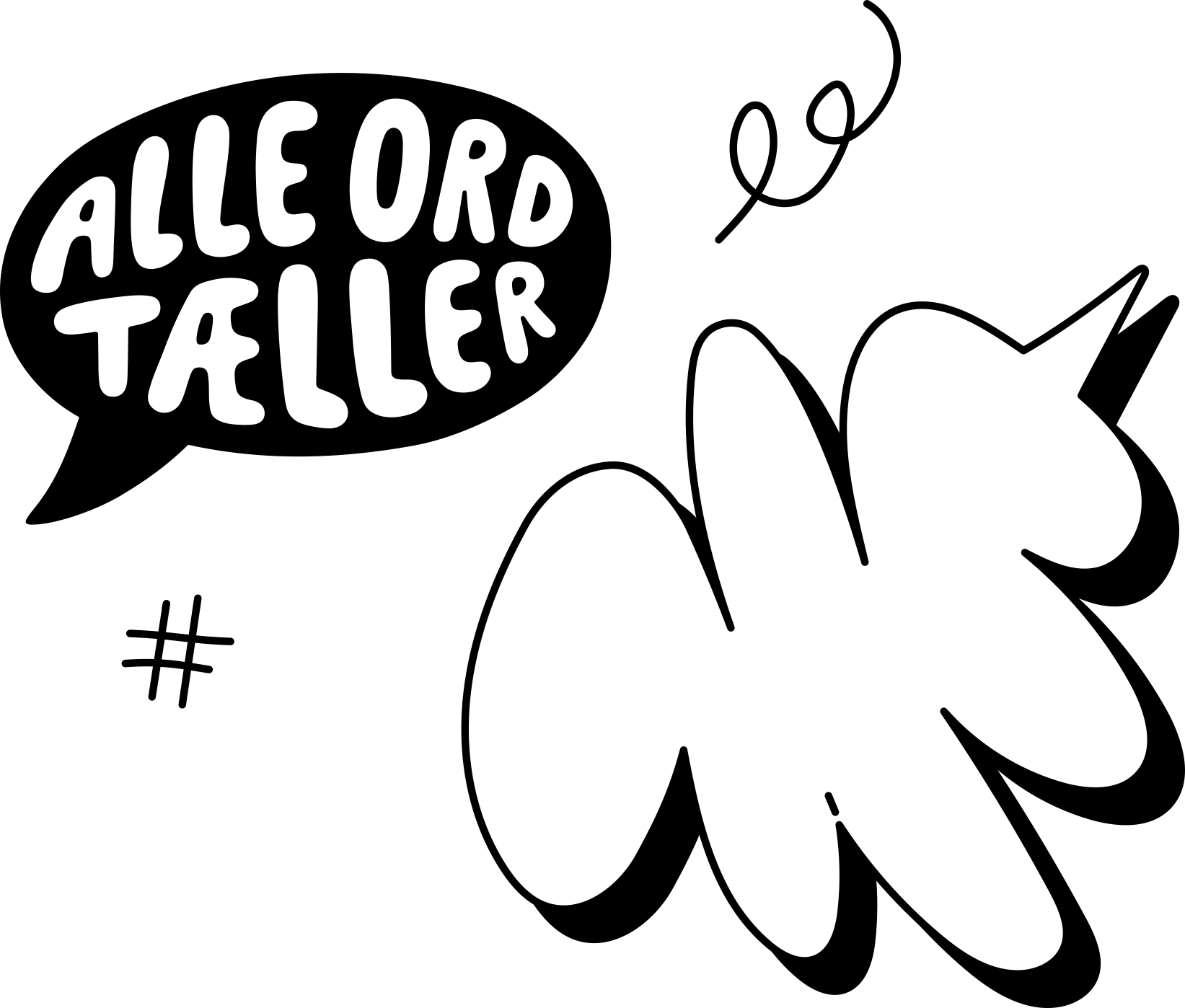 Kendetegn ved kampmanga
Kampfokuseret handling – Kampene driver historien frem.
Hovedperson med vilje og potentiale – Bliver stærkere gennem historien.
Træning og power-ups – Nye evner og udvikling gennem træning.
Fjender bliver venner – Rivaler ender ofte som allierede. Venskaber dannes gennem kampe
Dramatiske kampe – Overdrevne og følelsesladede opgør.
Styrkesystem – Klare niveauer eller rangsystemer.
Temaer som venskab og mod – Det er vilje, ikke kun styrke, der vinder.
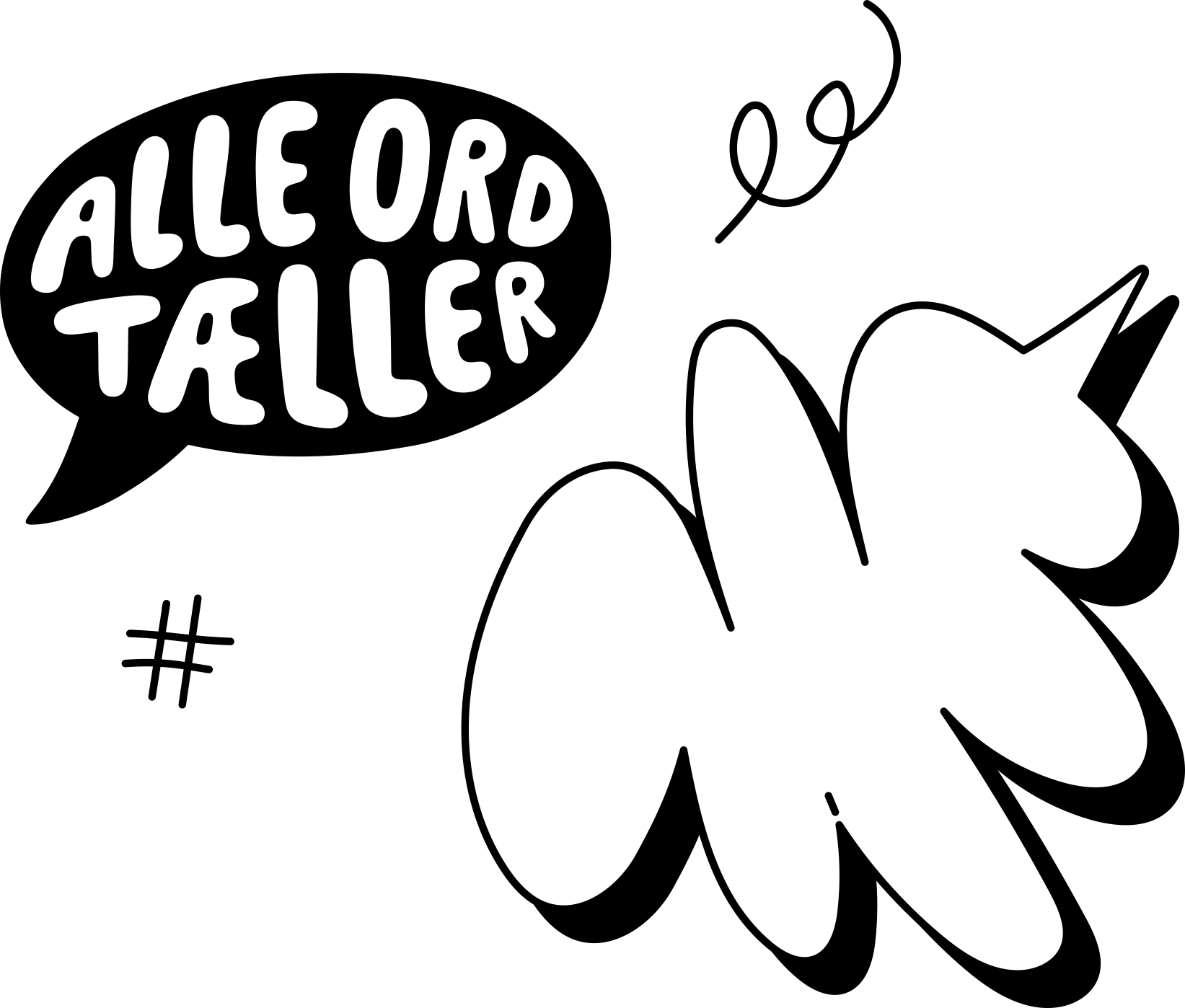 One PieceJapansk manga- og anime-serie skabt af Eiichiro Oda.Hovedpersonen er Monkey D. Luffy, en ung dreng der drømmer om at blive "Piraternes Konge". For at opnå det, må han finde den legendariske skat One Piece, som den tidligere Piraternes Konge, efterlod et ukendt sted i verden.
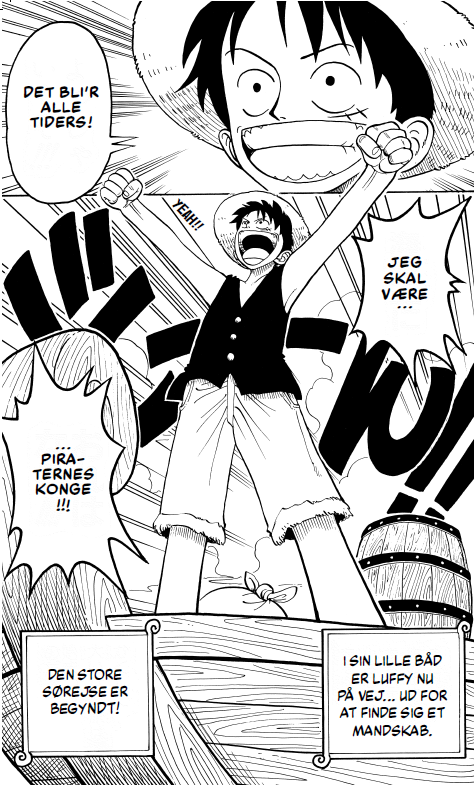 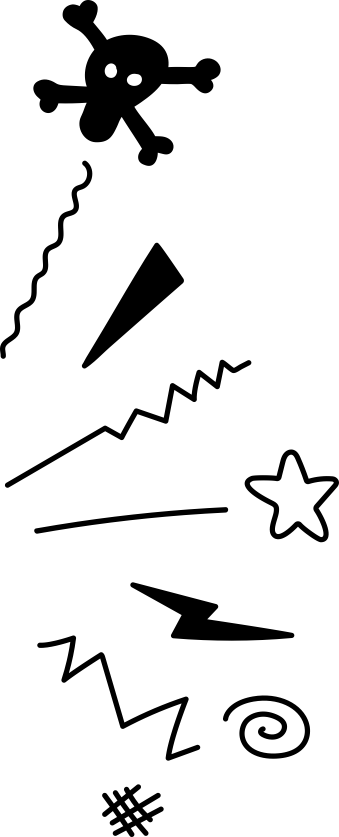 Læs fra højre mod venstre
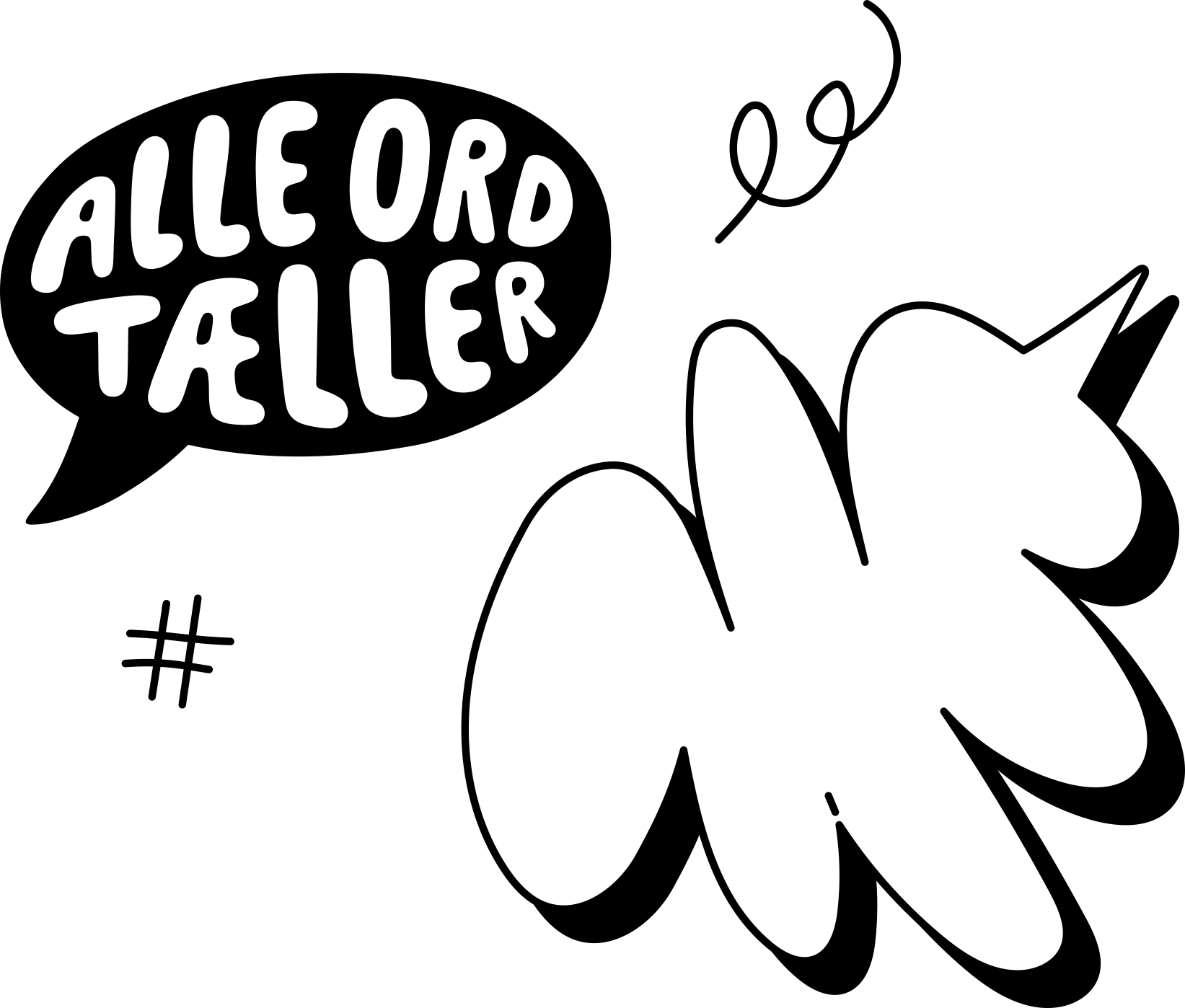 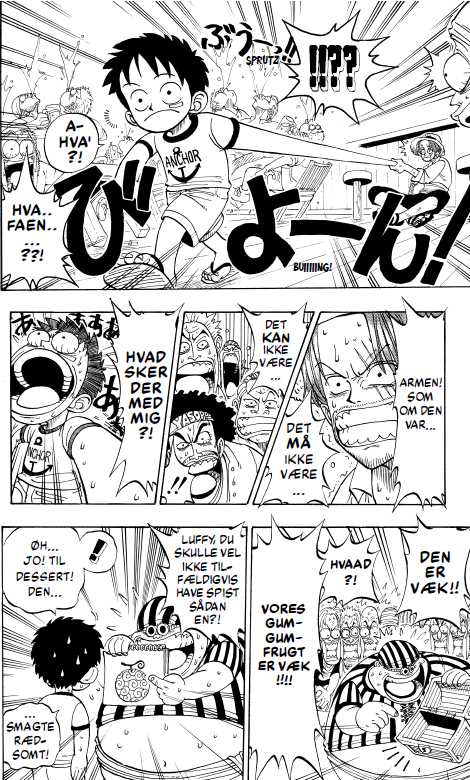 Luffy har spist en Gumgumfrugt, som giver ham evnen til at strække sin krop som gummi - men han synker I vand...
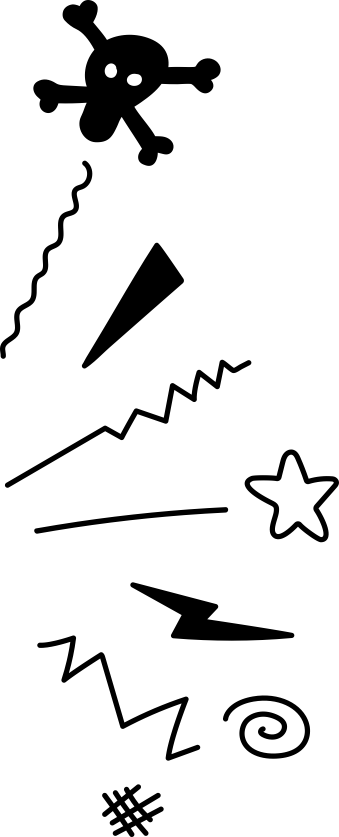 Læs fra højre mod venstre
Luffy's karaktertræk
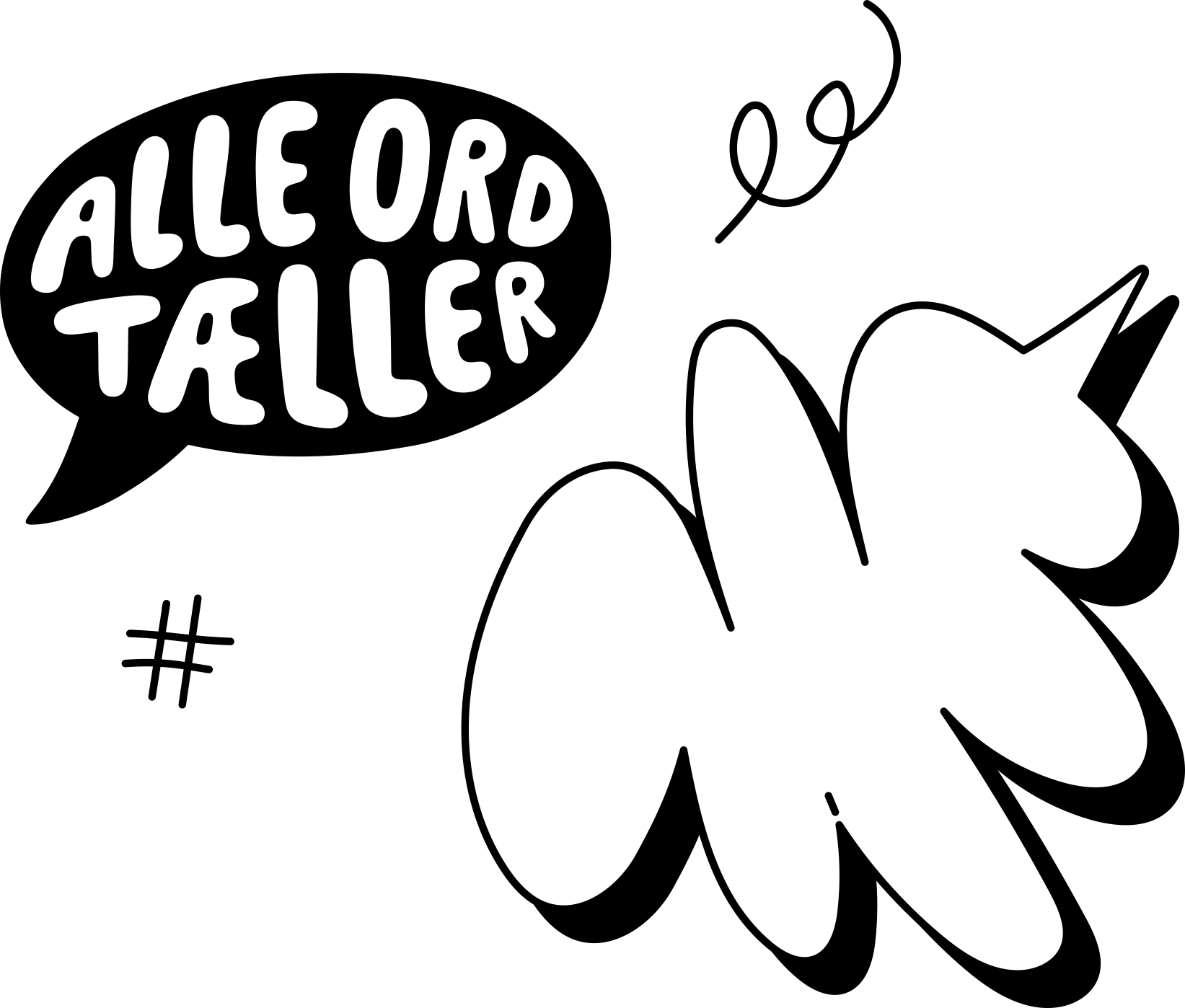 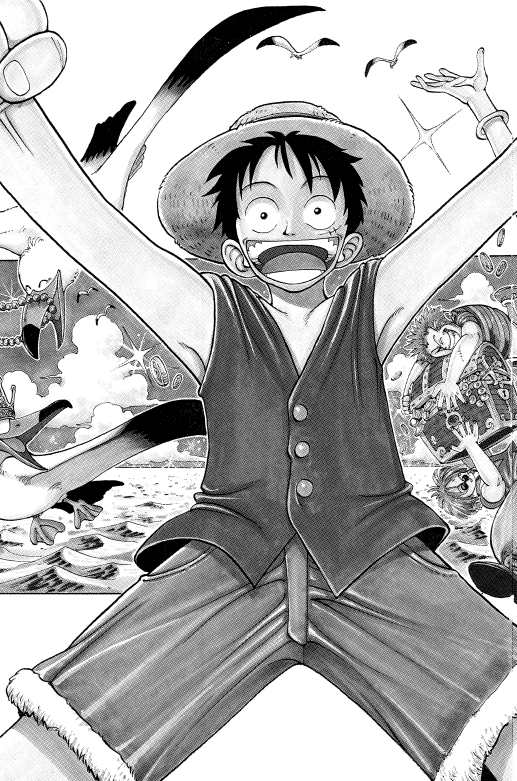 Stærk vilje – Giver aldrig op, selv når alt virker håbløst.
Frihedsønske – Drømmer om at blive Piratkonge og sejle frit.
Loyal – Beskytter sine venner for enhver pris.
Naiv men intuitiv – Forstår ikke altid det komplekse, men handler rigtigt.
Impulsiv – Handler ofte før han tænker.
Ledertype – Får folk til at følge ham – frivilligt.
Gummipistol – Hans mest brugte evne, hvor han bruger sin arm som en pistol
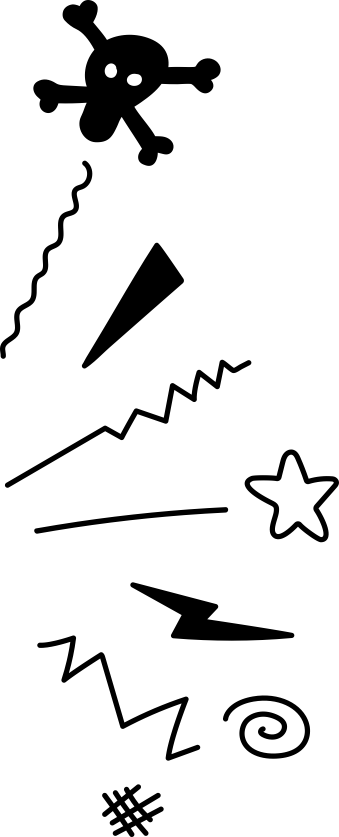 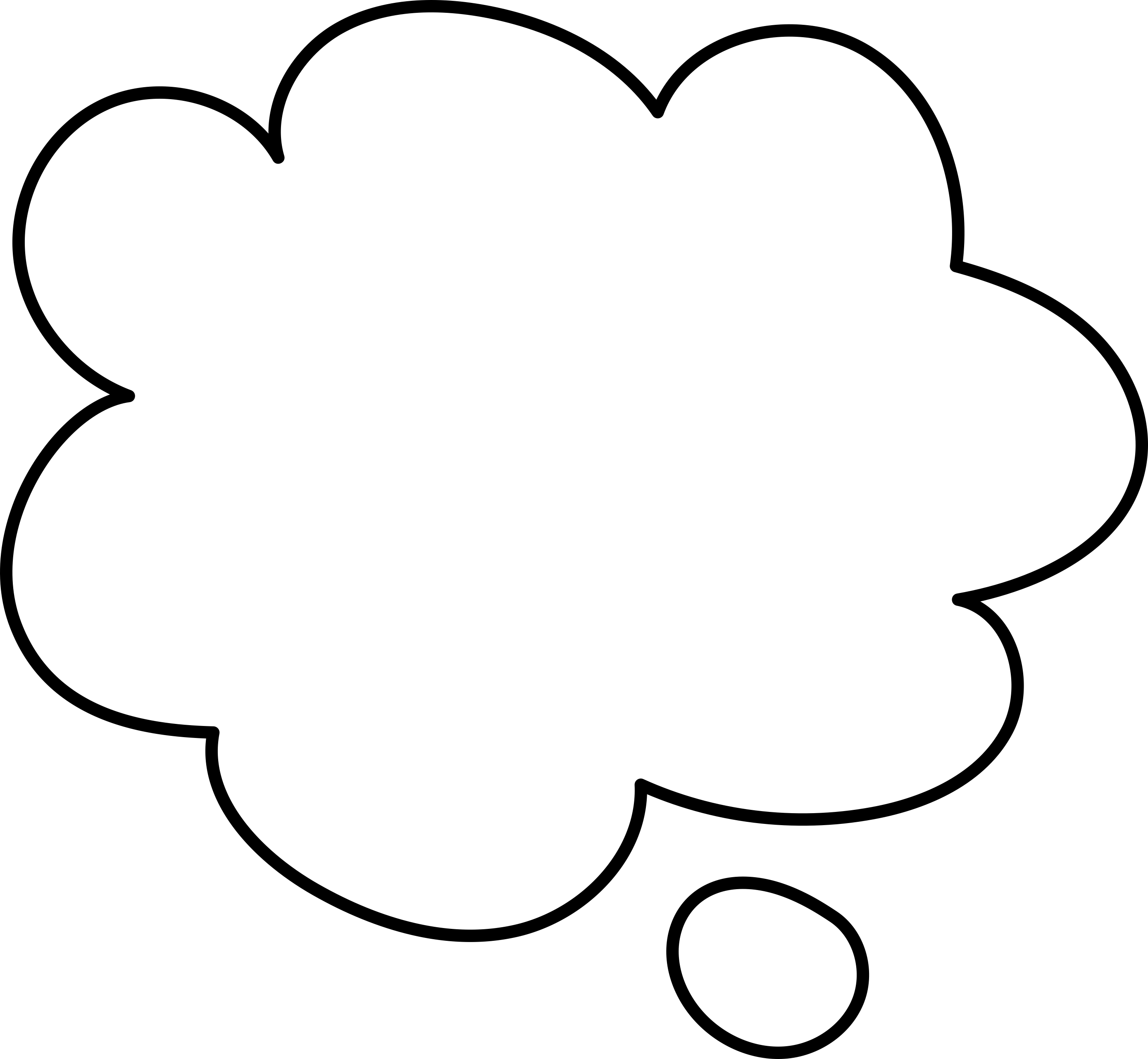 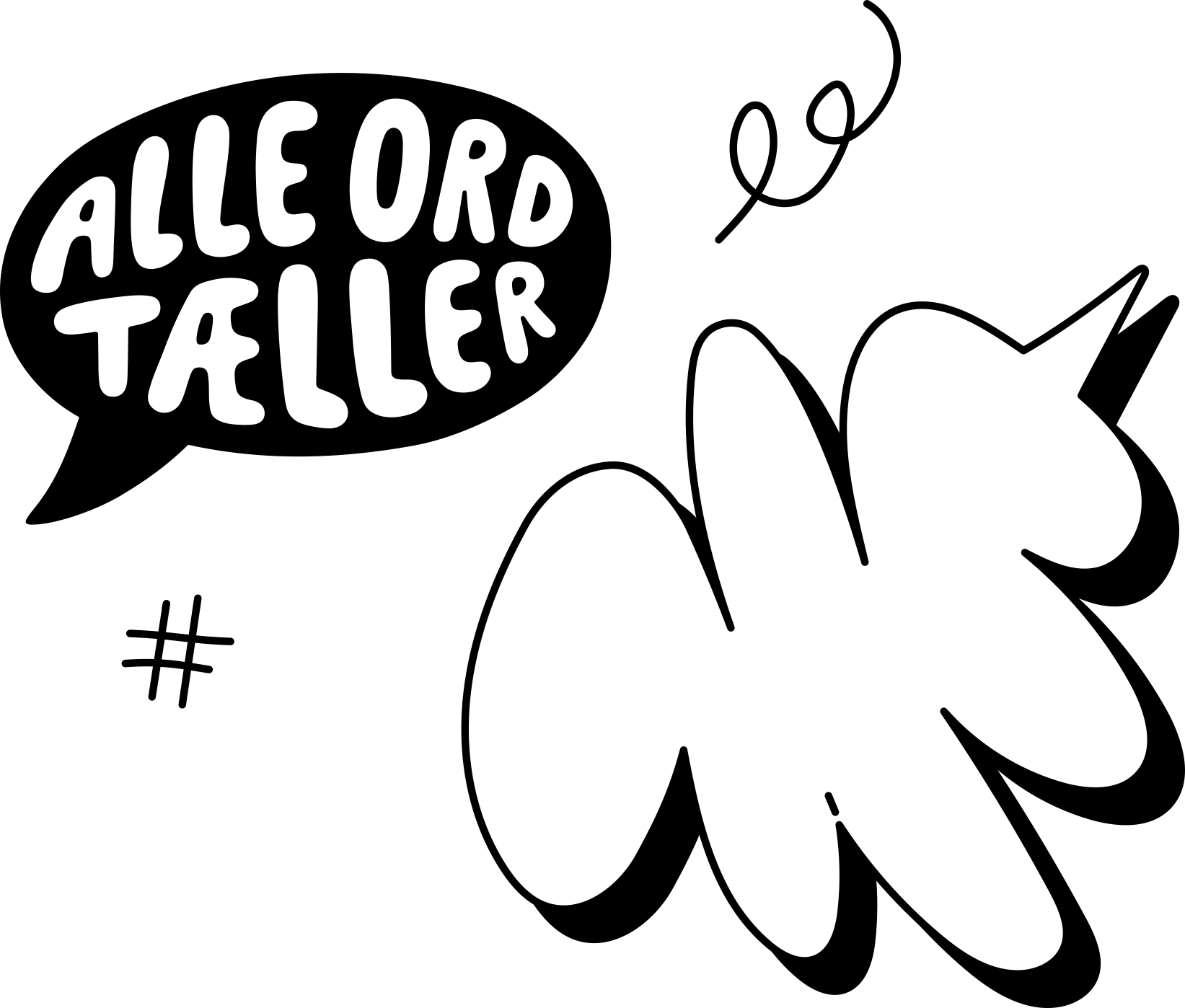 2: Design din mangakarakter
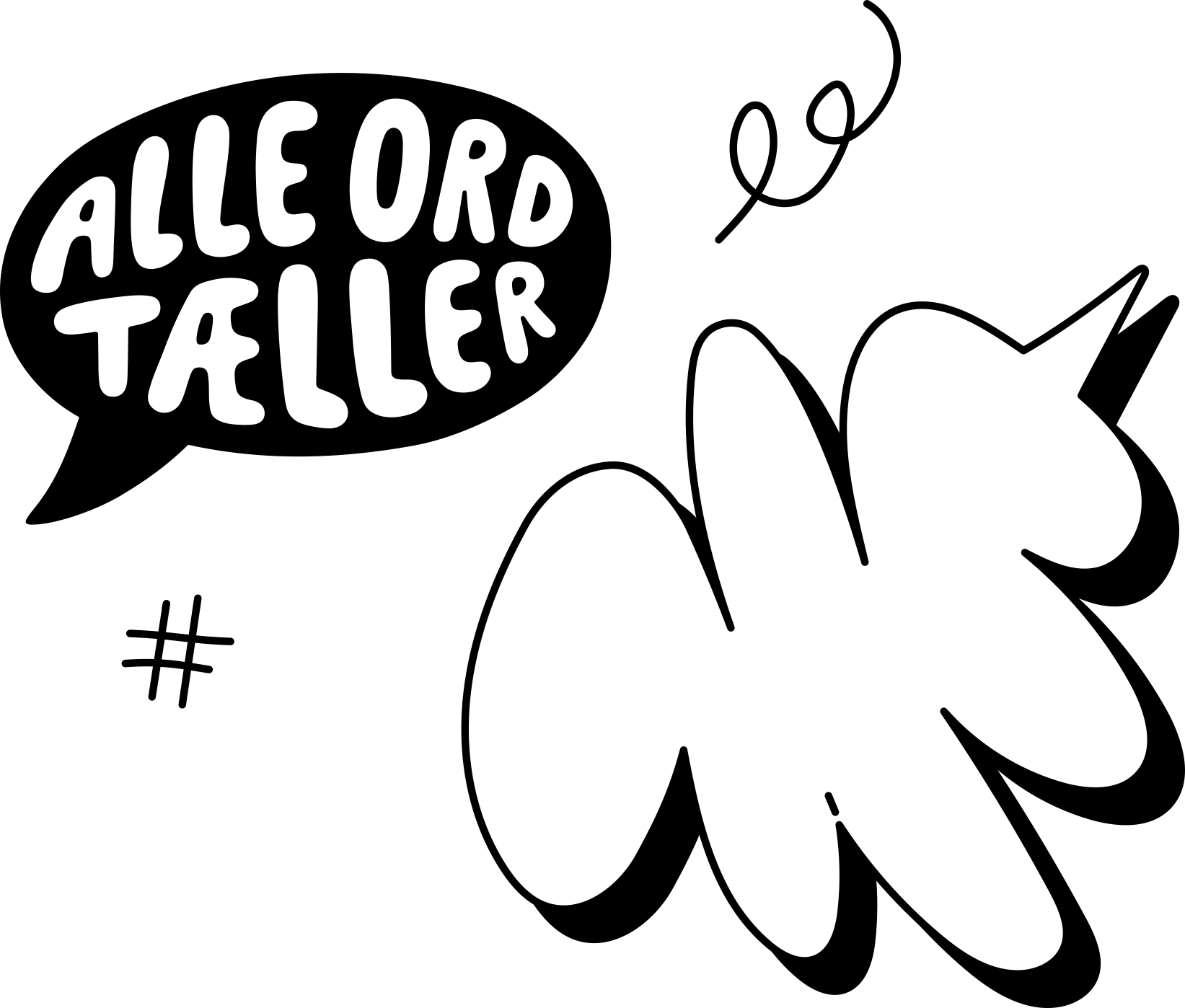 Video: Tegn Manga med Emma Liv
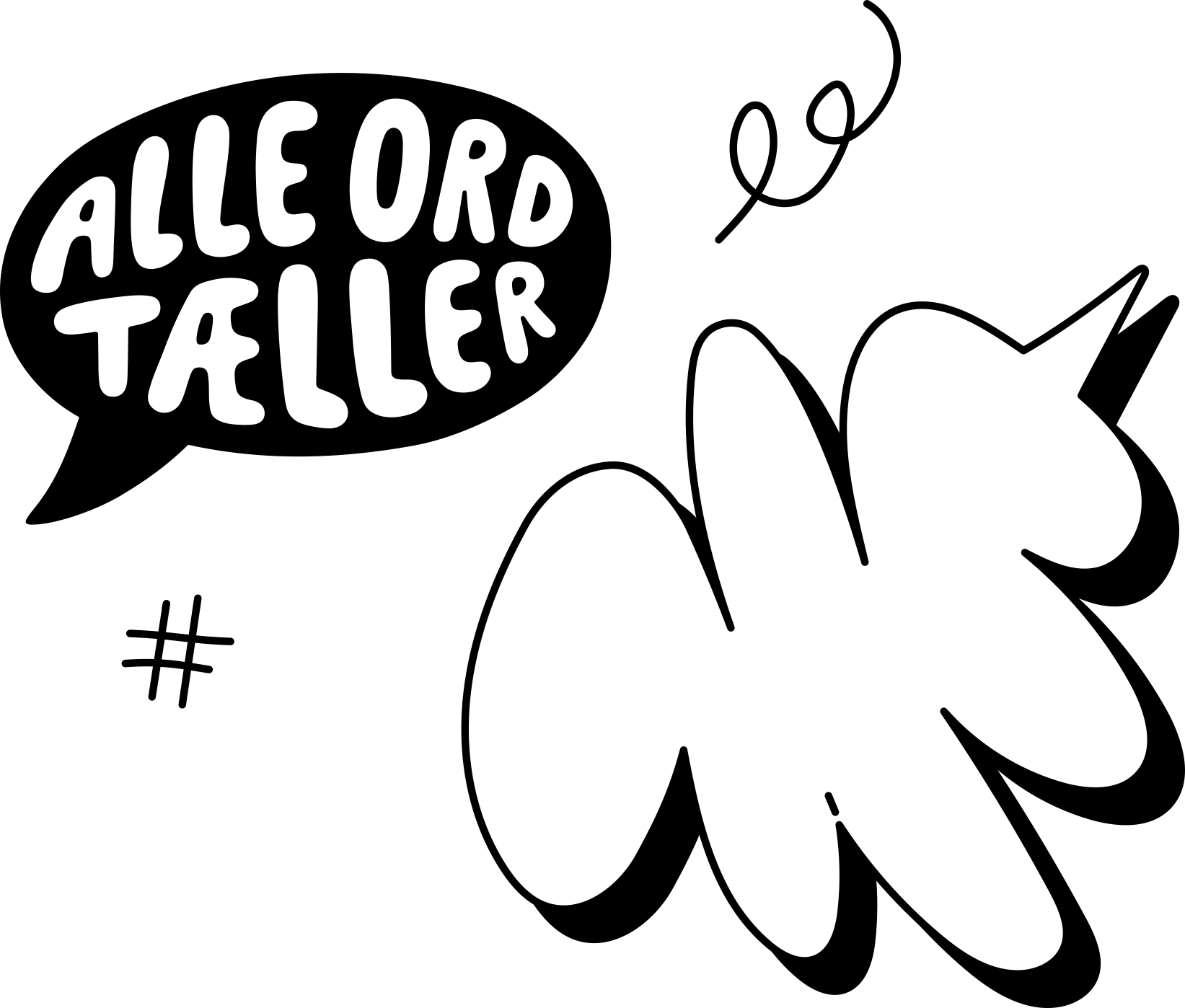 Design din mangakarakter
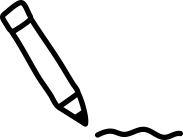 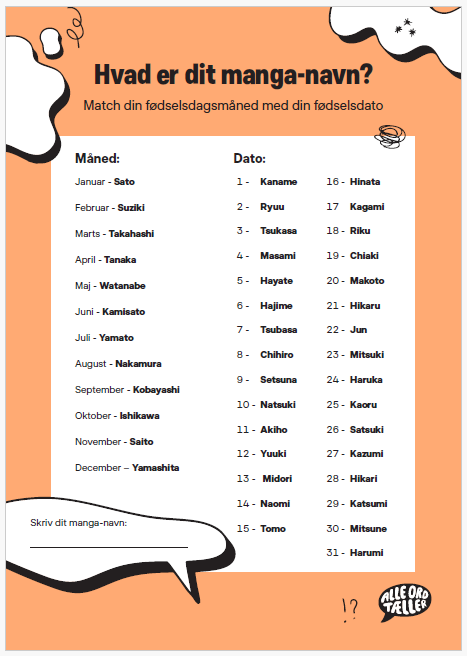 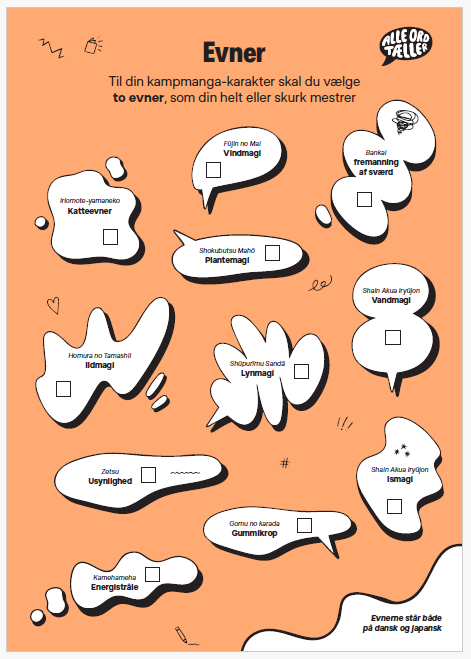 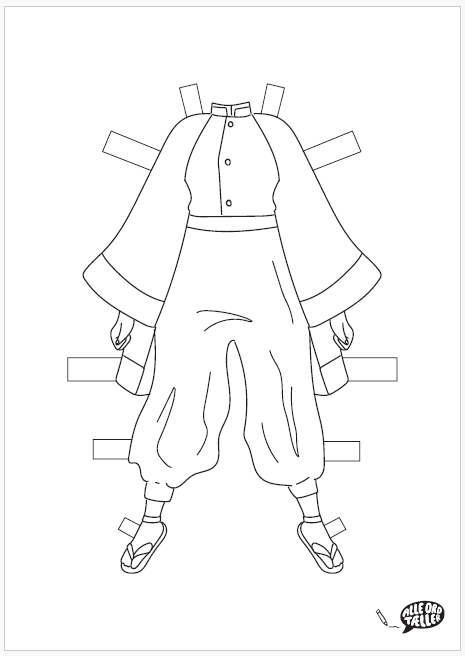 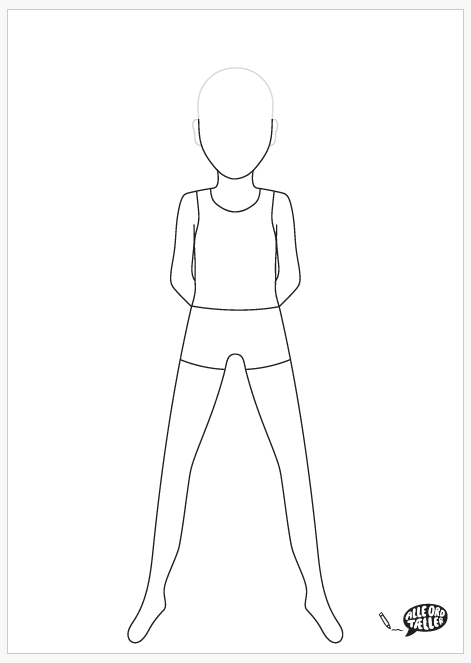 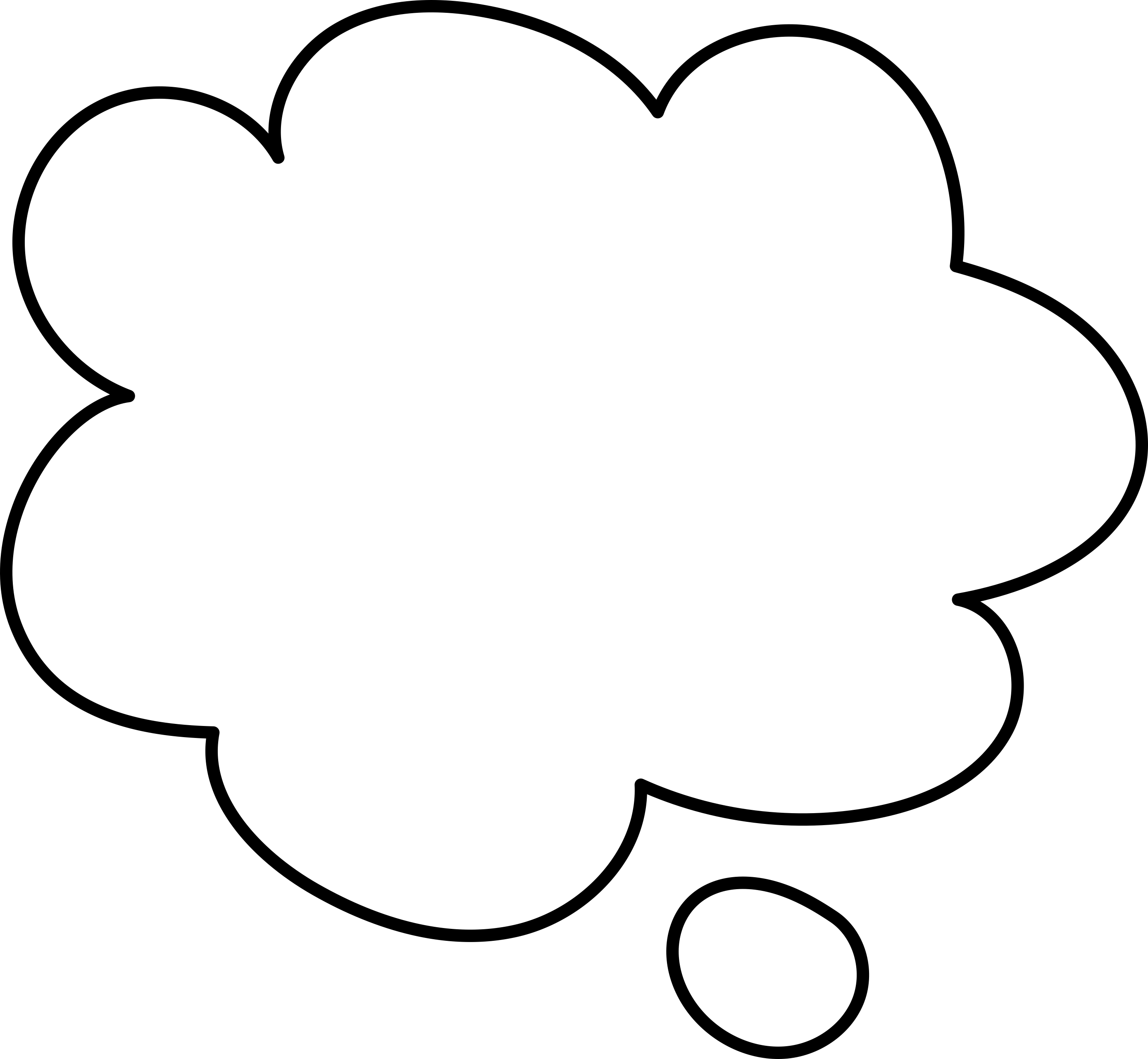 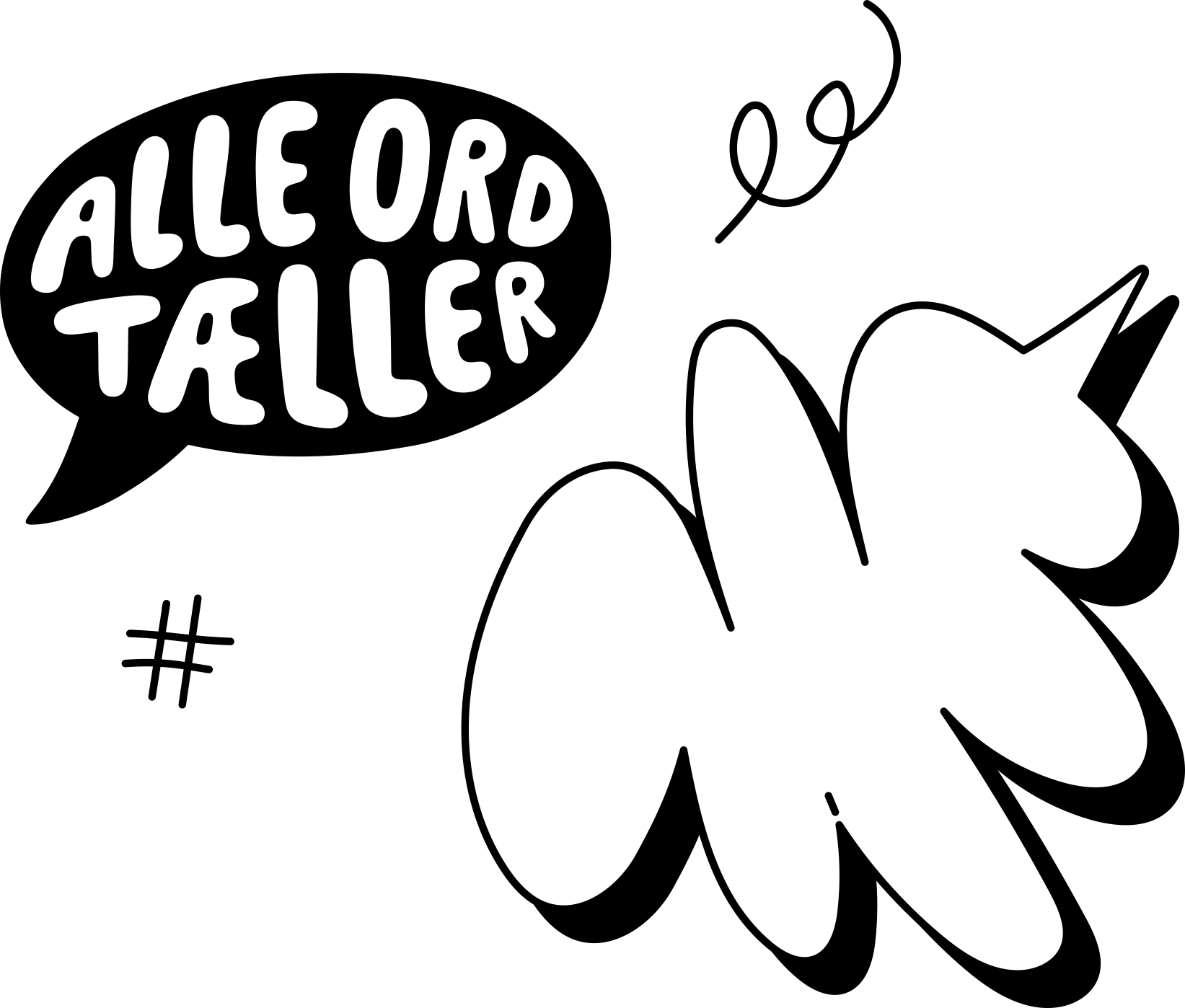 3: Skab en kampstribe
Inspiration: Kampstribe fra One Piece
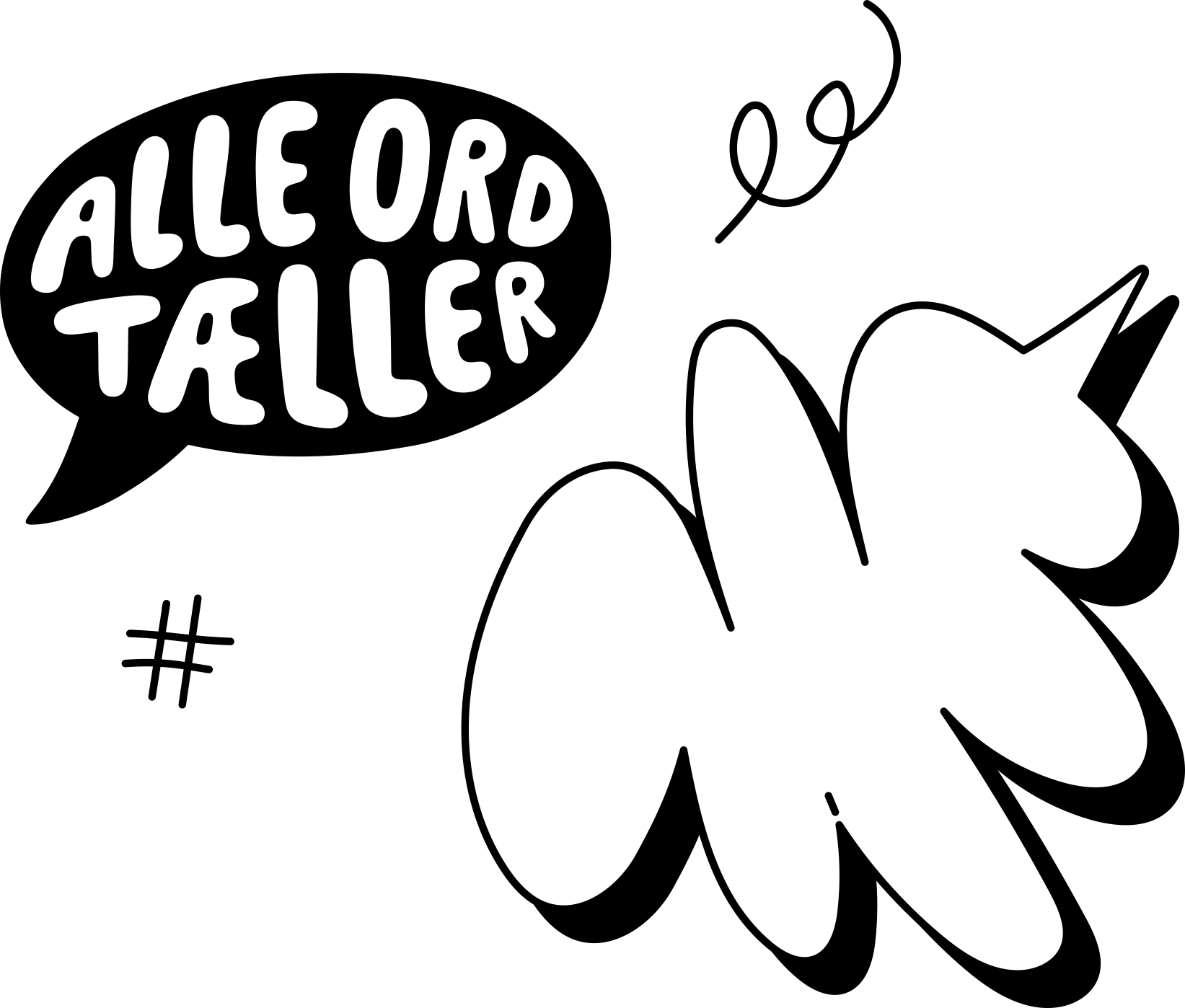 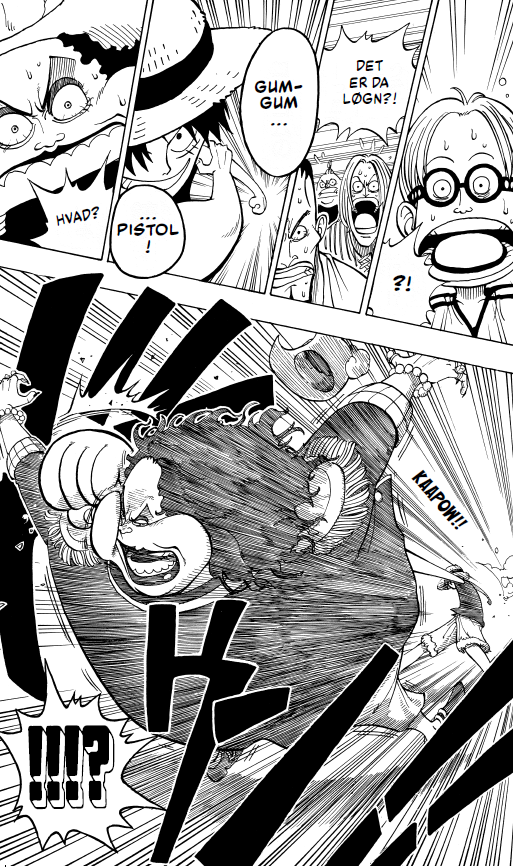 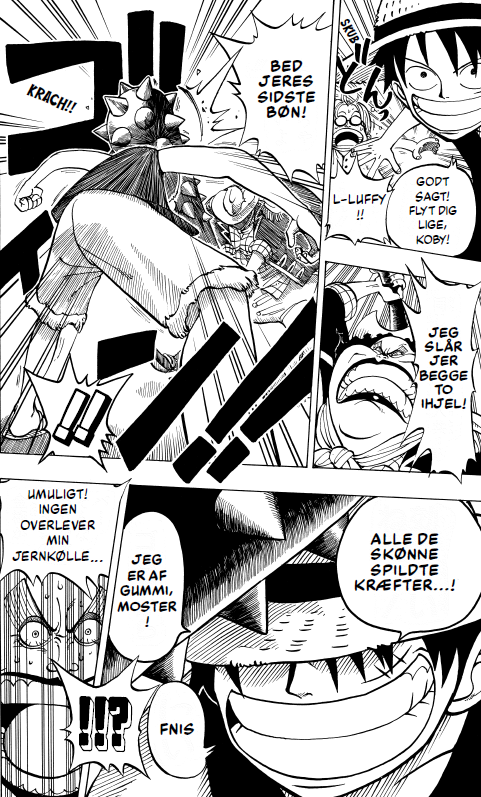 Læs fra højre mod venstre
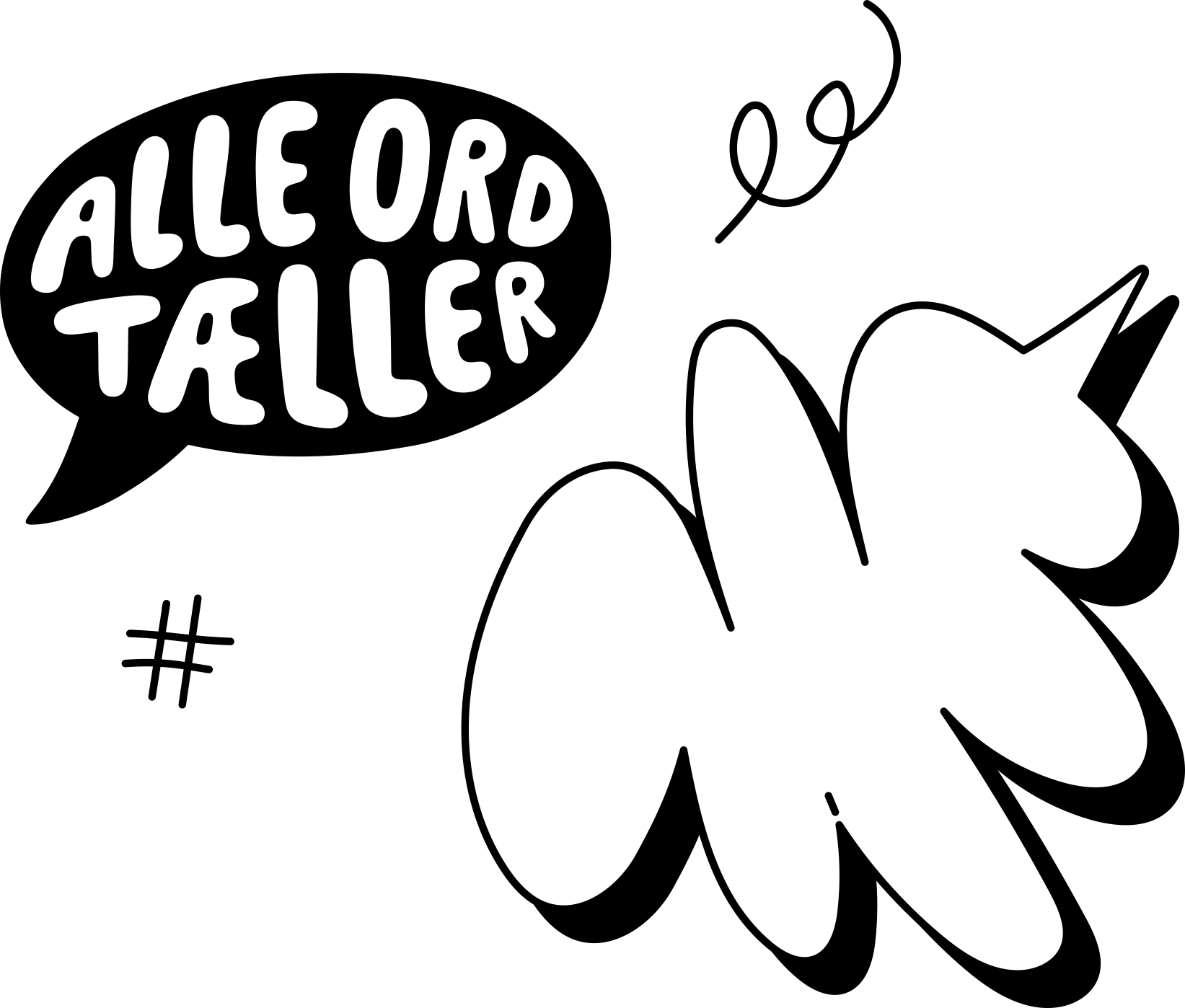 Skab en kampstribe
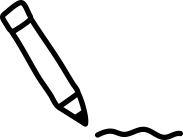 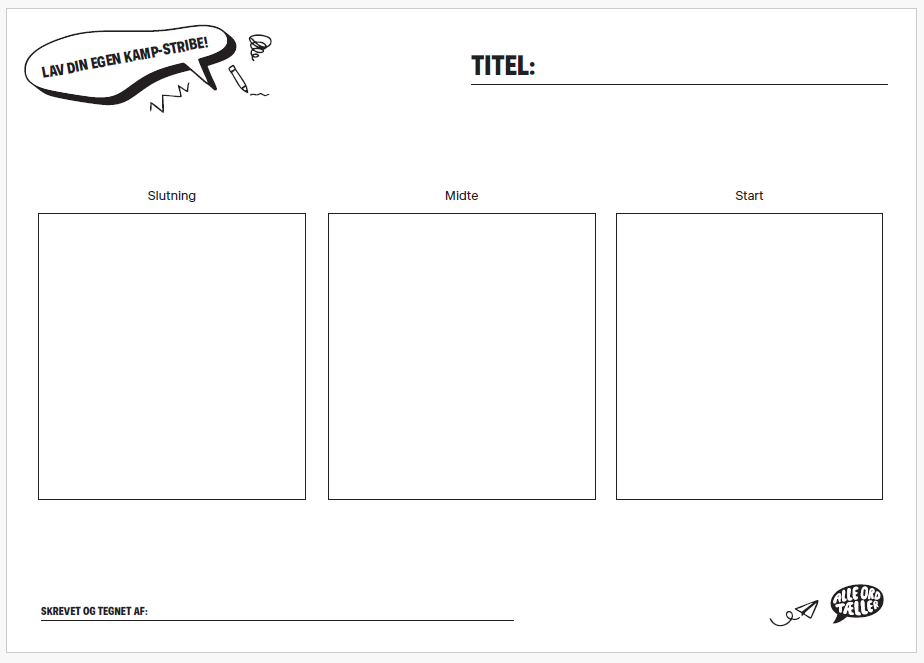 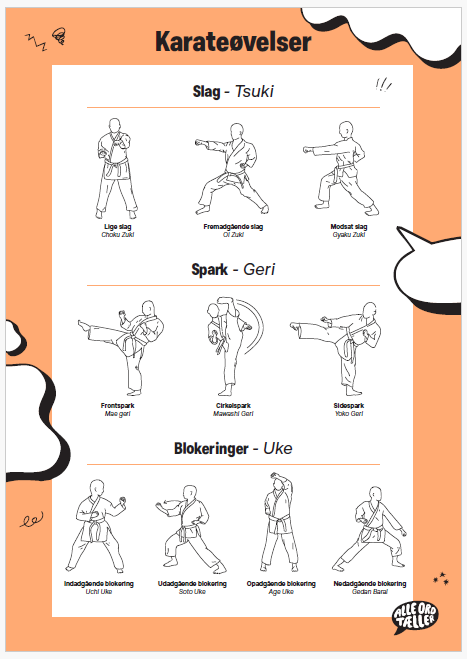 Læs fra højre mod venstre
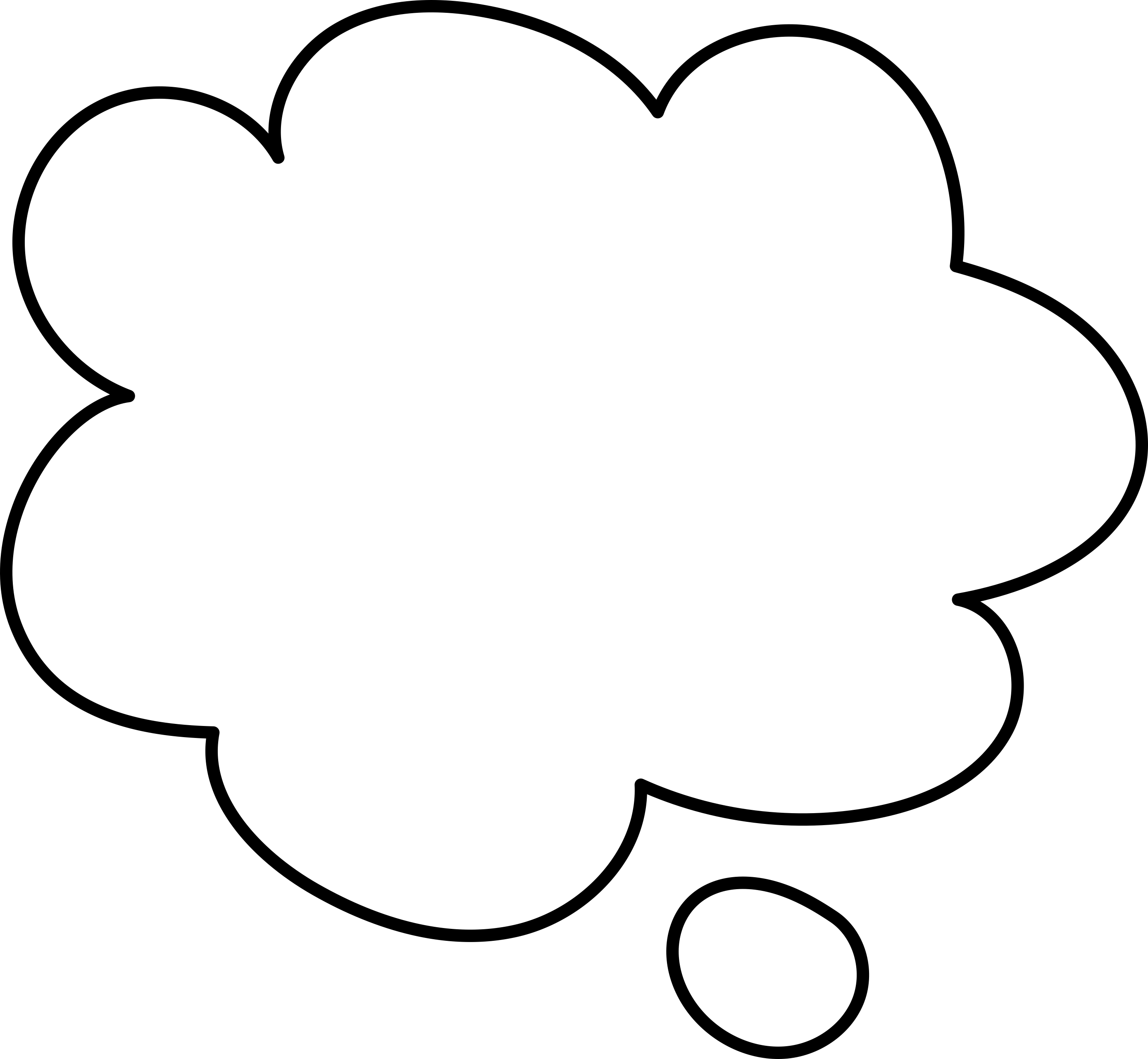 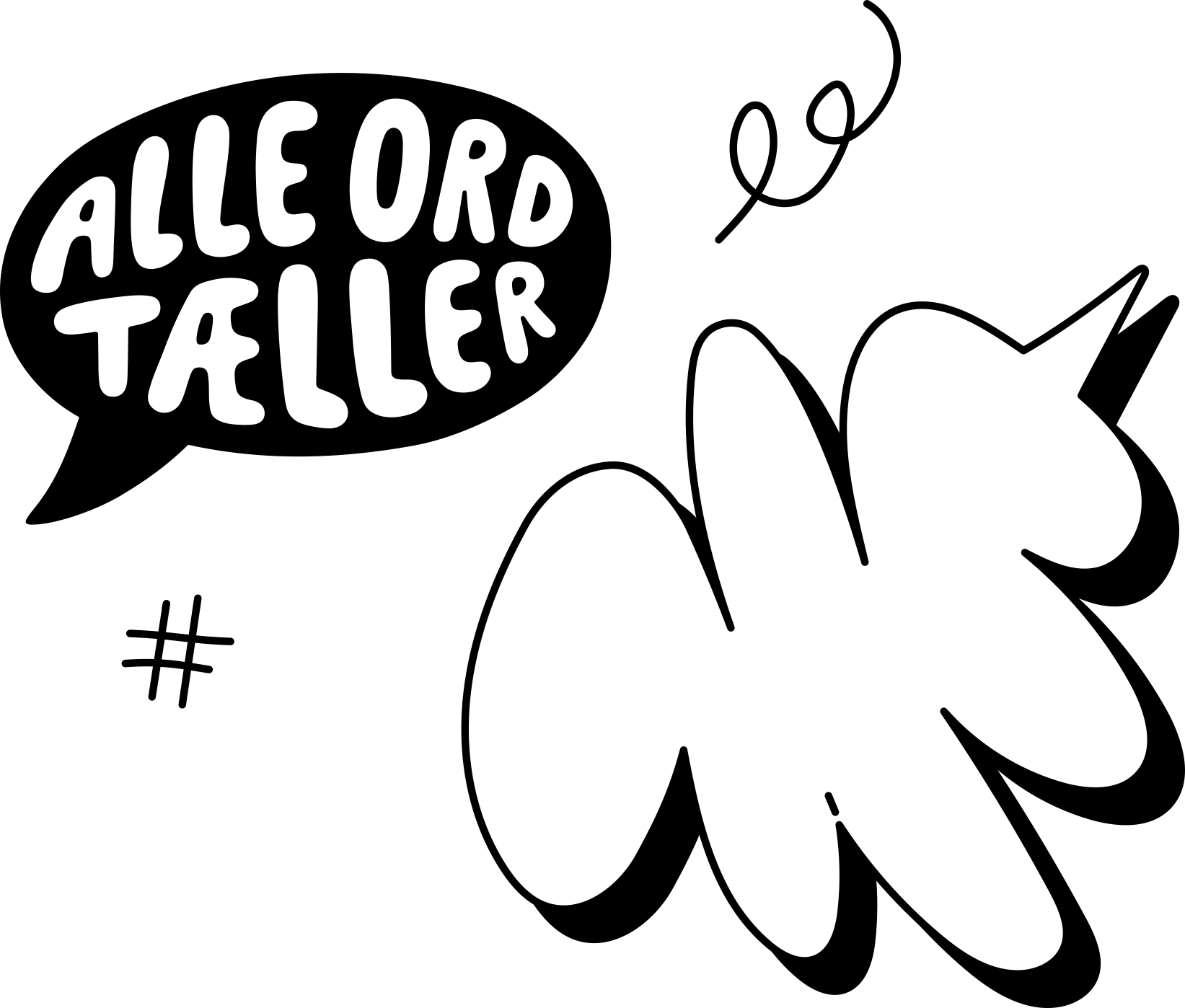 4: Design din egen kampbandana
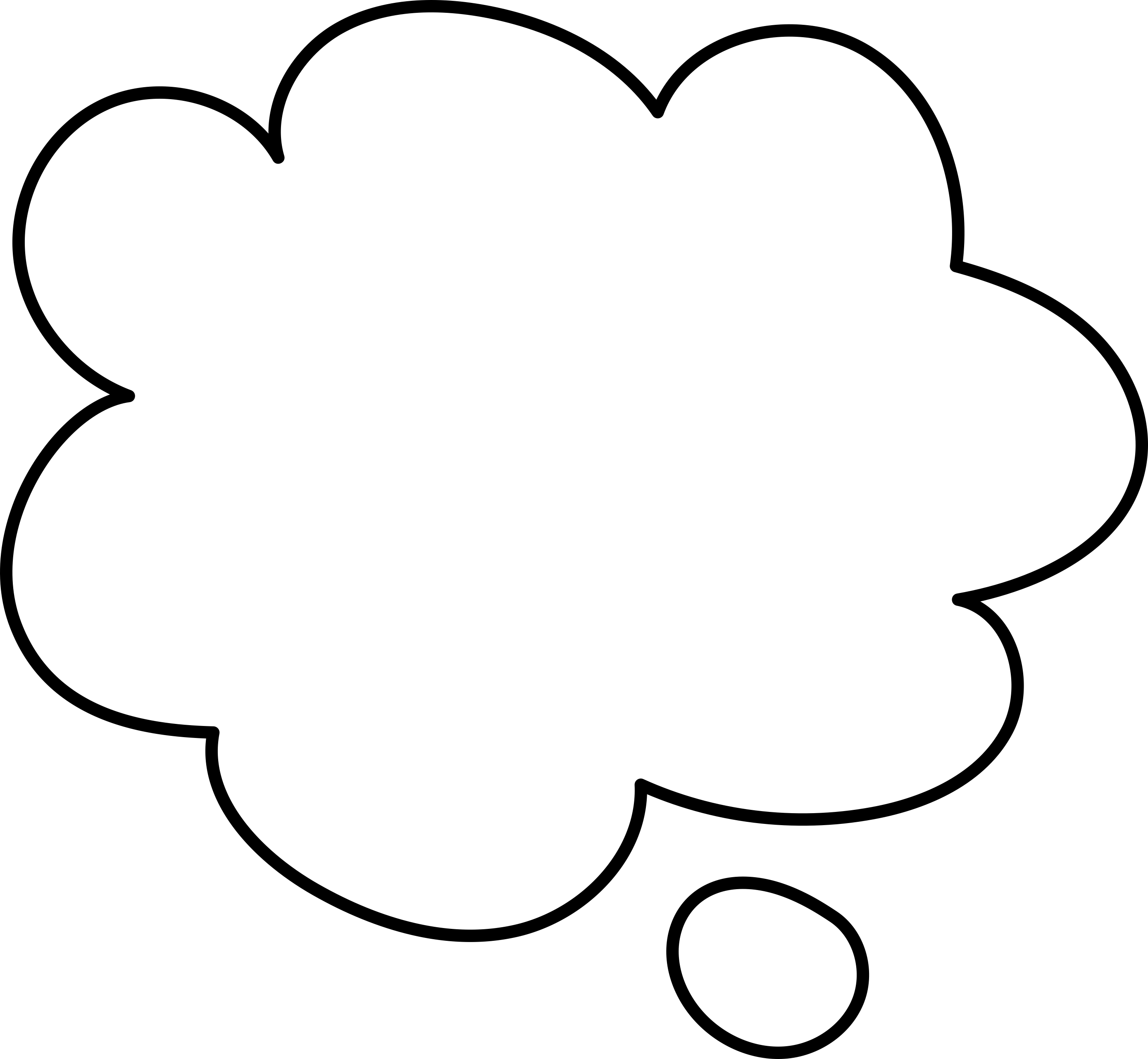 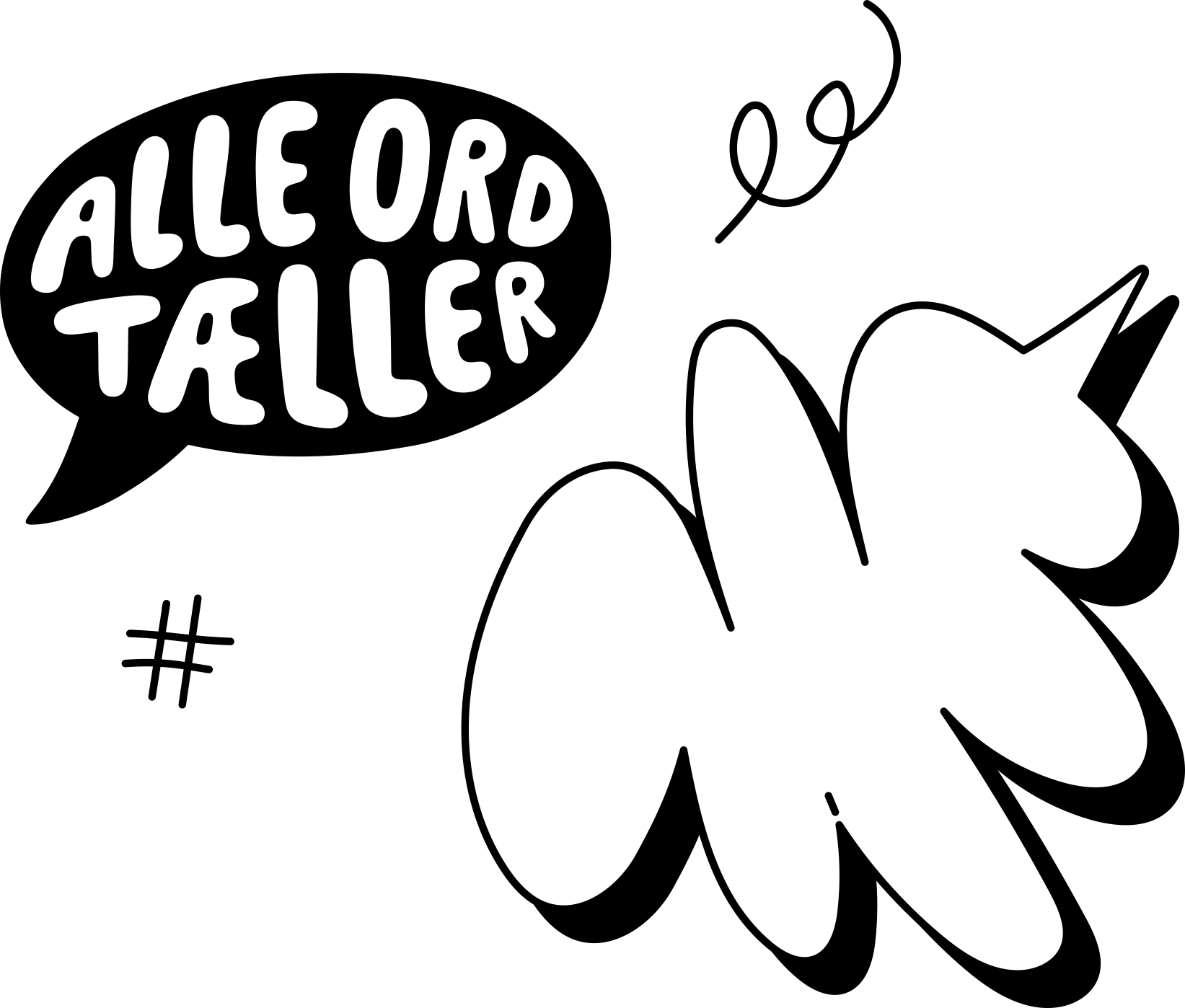 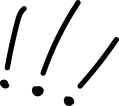 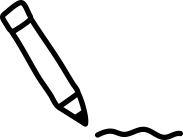 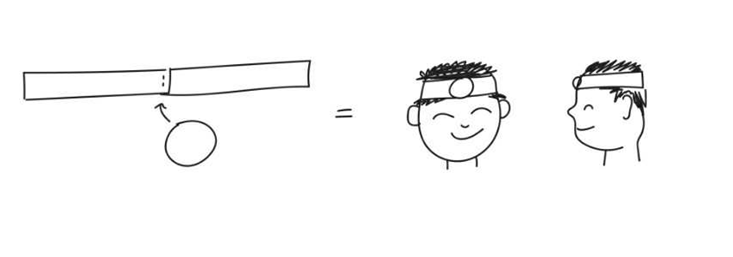 Ekstra aktivitet: Luffys forlængede arme
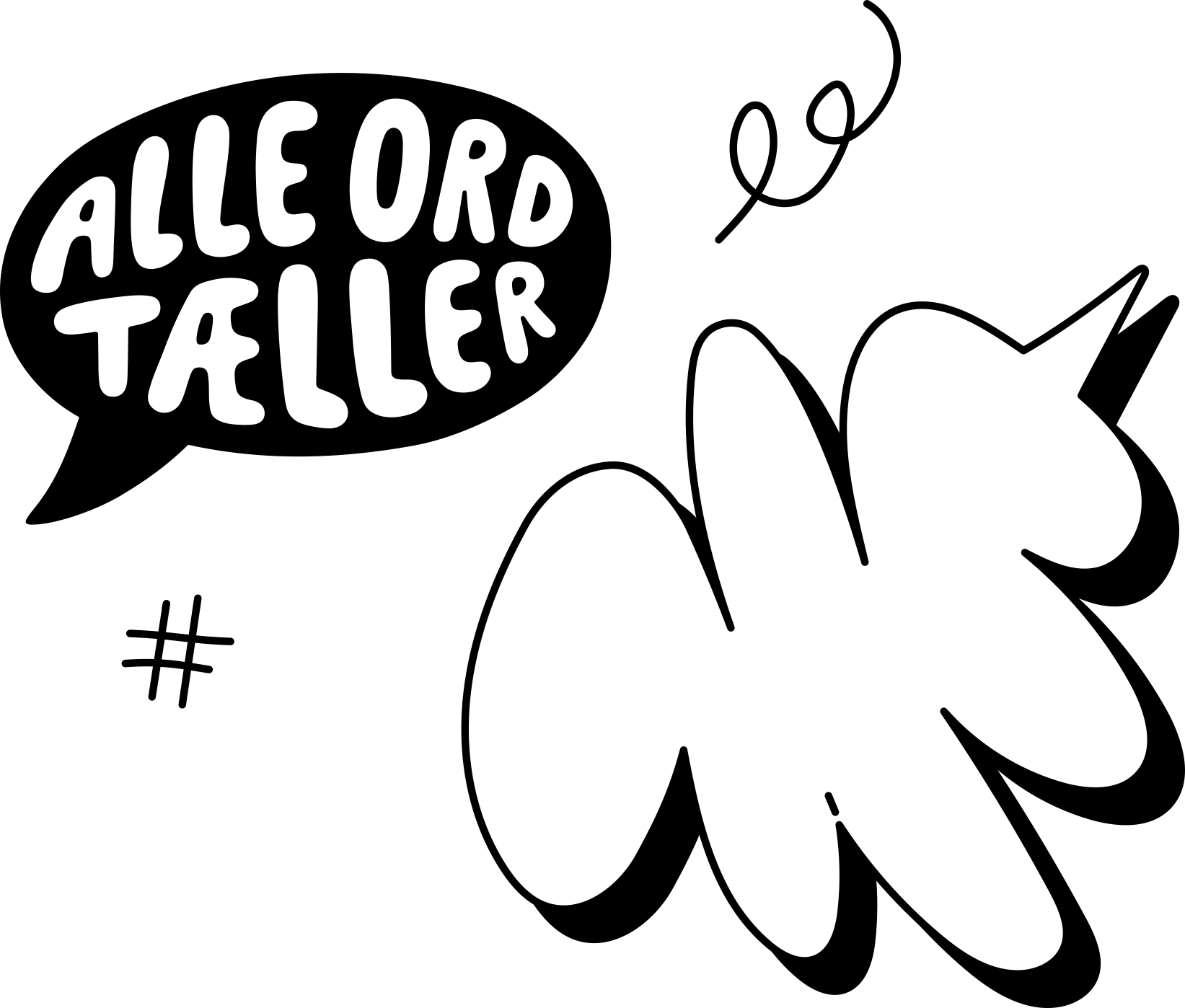 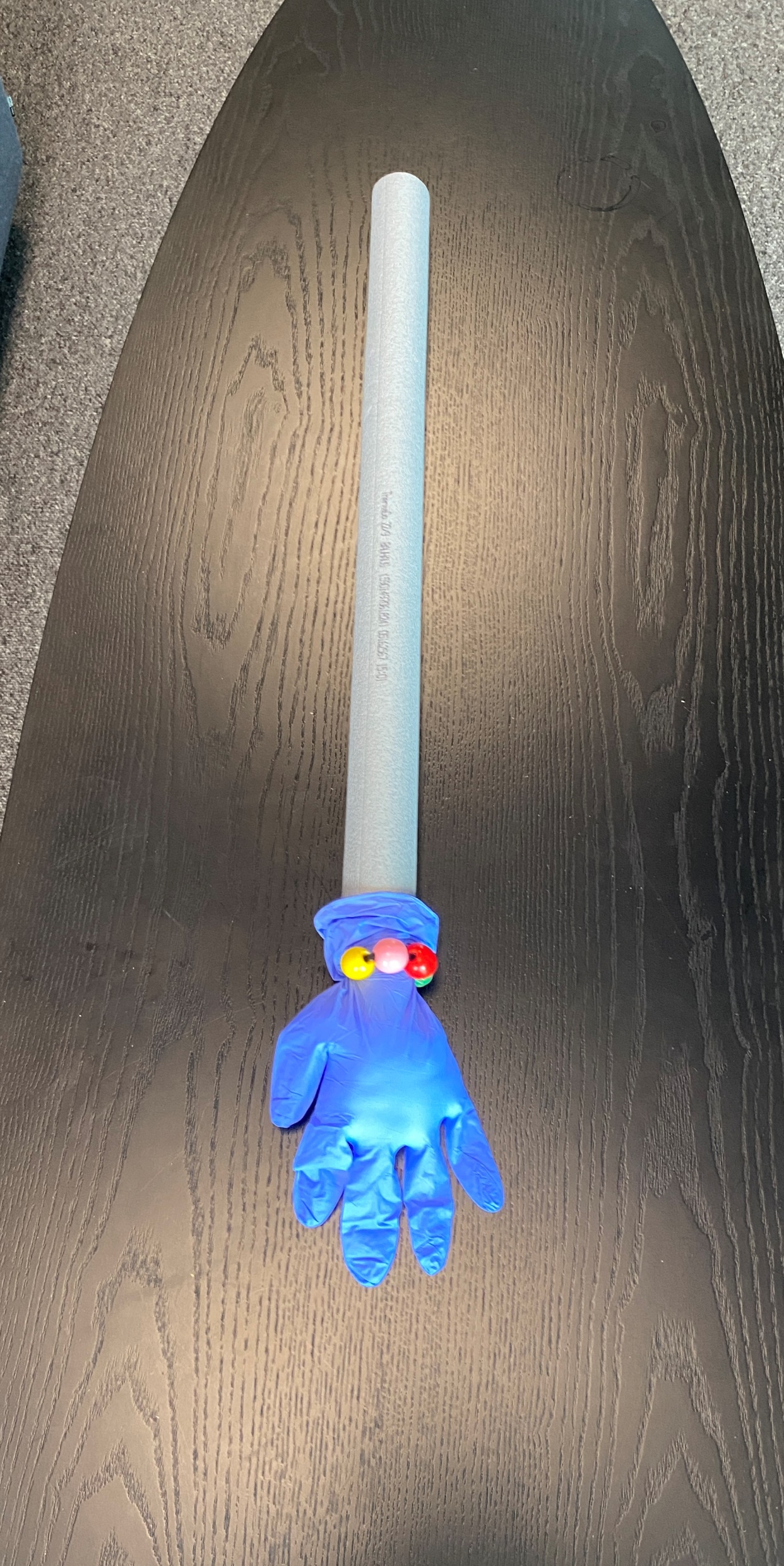 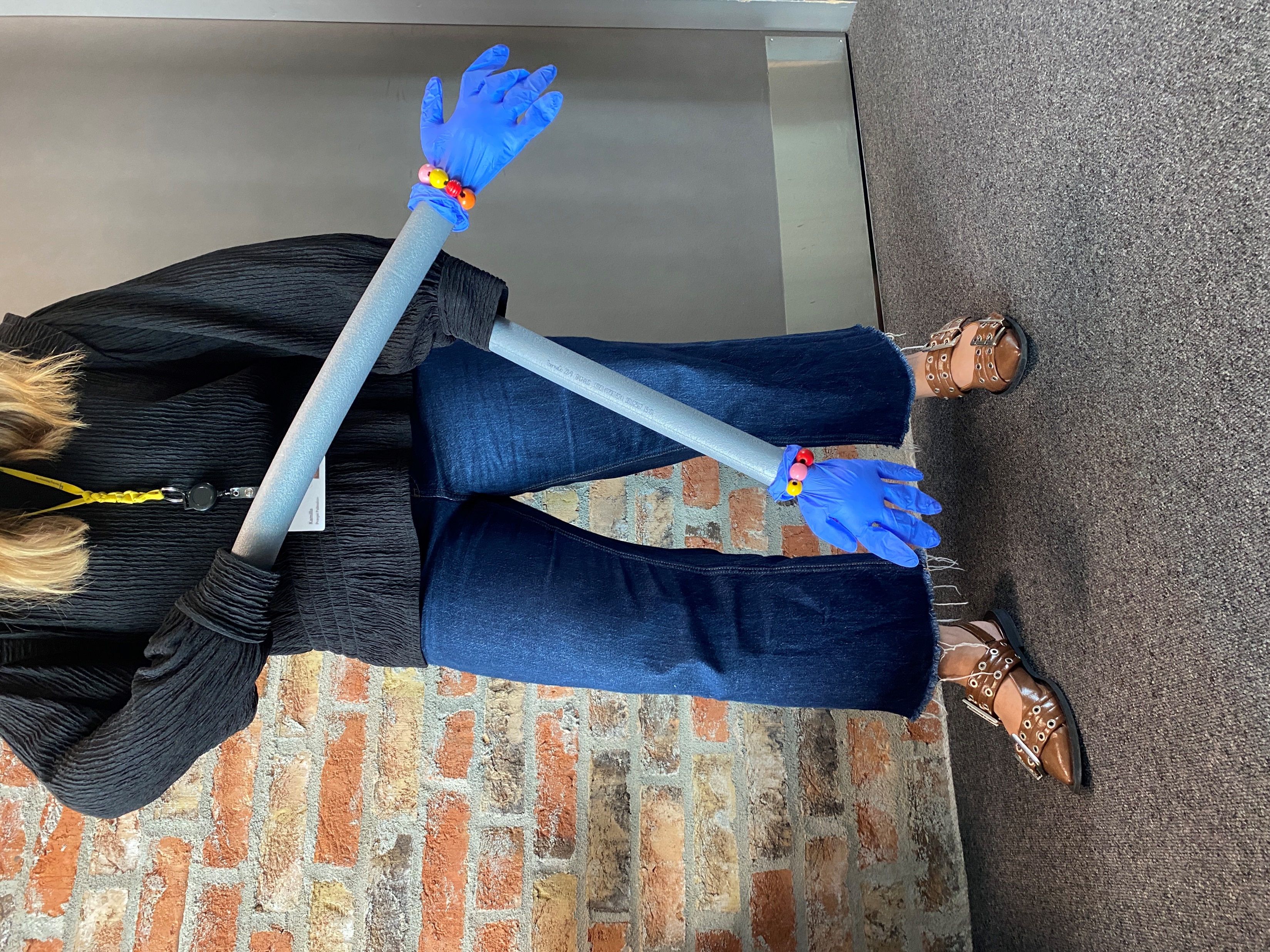